Навчально – виховний комплекс  
   "Загальноосвітній навчальний заклад І-III ступенів №12 – 
                                                     дошкільний навчальний заклад
                        Олександрійської міської ради
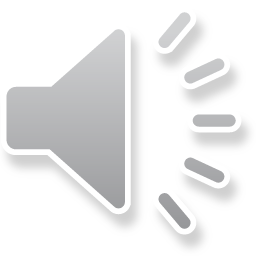 Пришкільний оздоровчий табір відпочинку
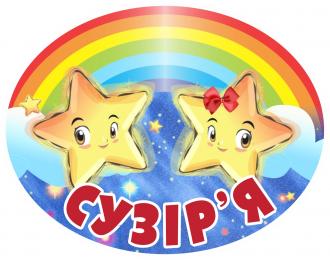 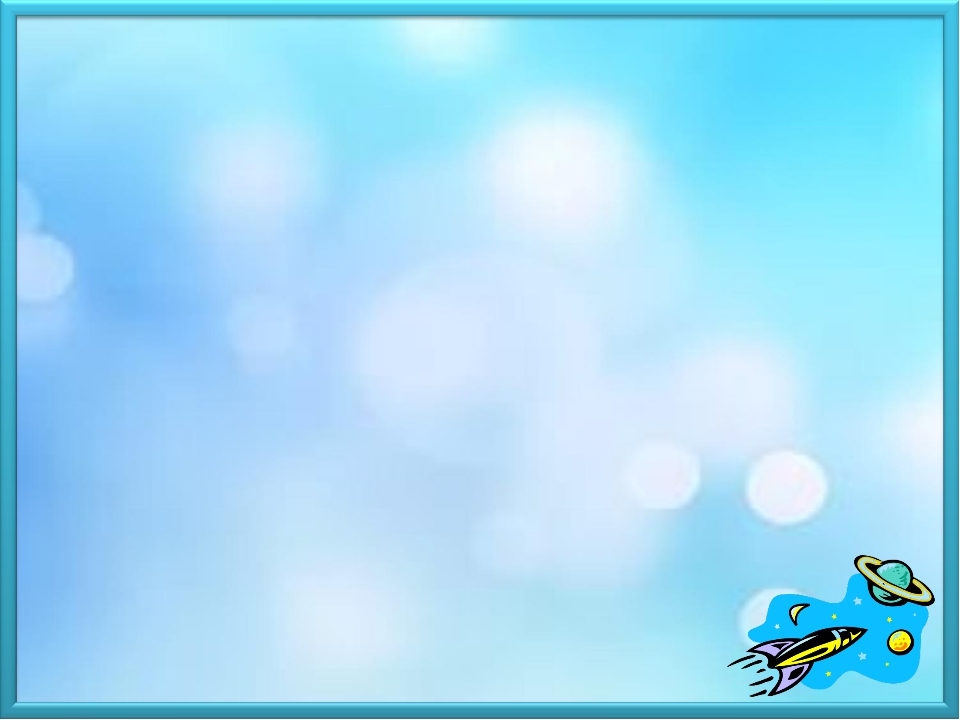 Наш   девіз:
         Світять зірки в висоті,
             В нашій маленькій Україні.
                 Зірки шлють нам свій привіт,
                Дарують нам тепло і світло!
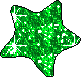 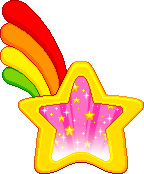 У таборі працювало 4 загони:
«Веселка»;
«Бджілки»;
«Смайлики»;
«Живчики»
Наша речівка: 
В ногу раз, в ногу два,
Ось і сонце і трава.
Будемо ми гратися – сили набиратися,
На зелений бережок – кине сонце рушничок. 
Три, чотири. Раз, два. 
Здраствуй, сонце і трава!
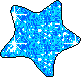 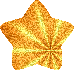 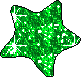 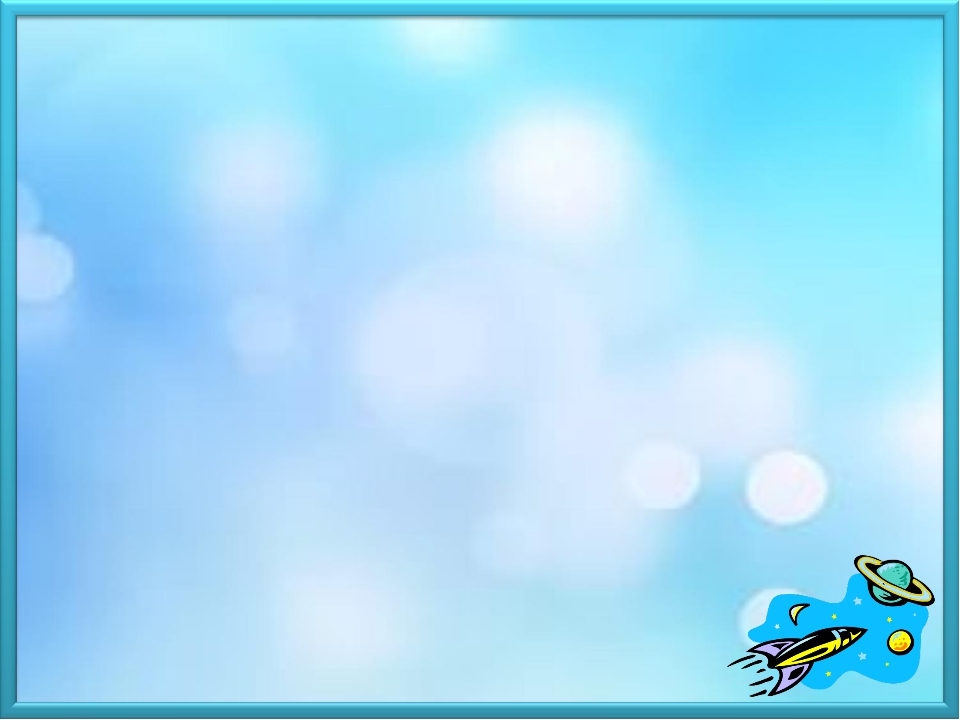 КОЖЕН ДЕНЬ У НАС ЦІКАВИЙ - ВЕСЕЛИЙ, ПЛІДНИЙ І ЯСКРАВИЙ!             План роботи пришкільного табору відпочинку                                                      «Сузір’я»
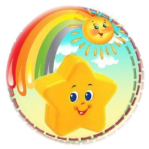 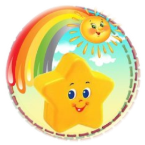 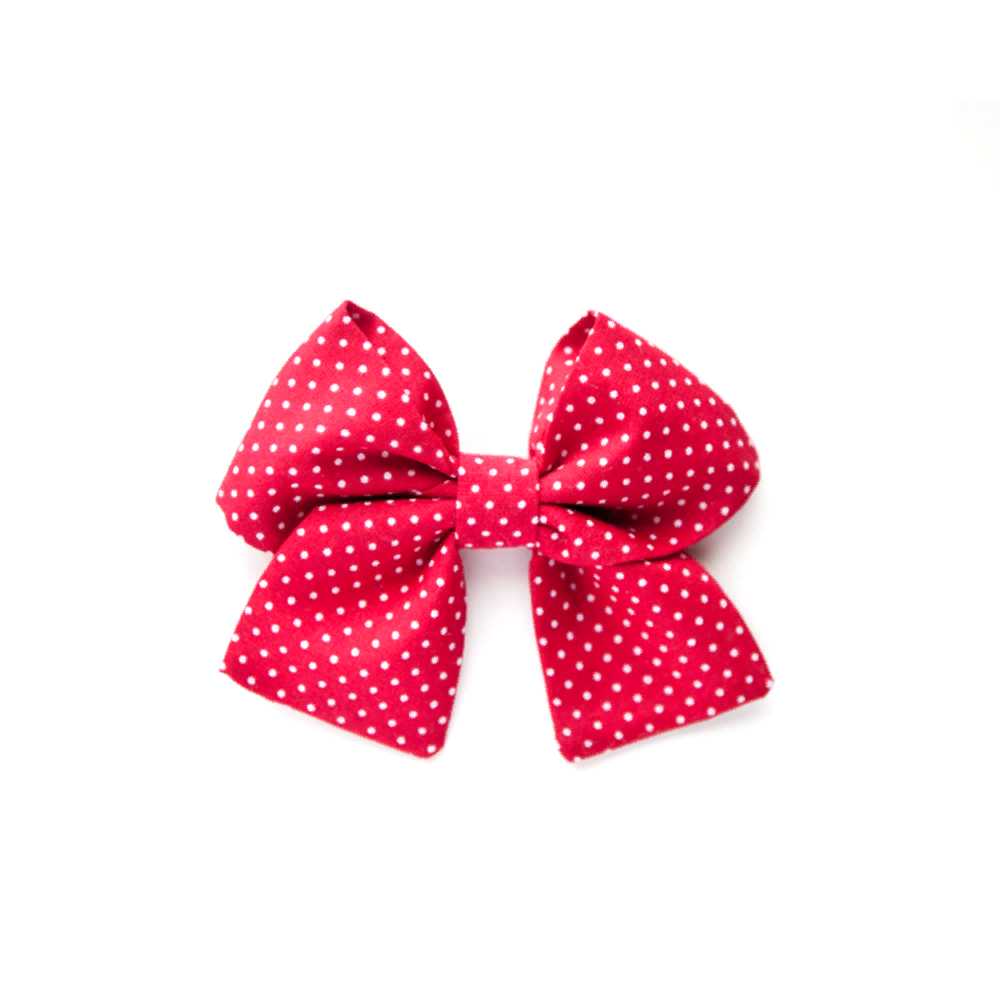 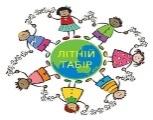 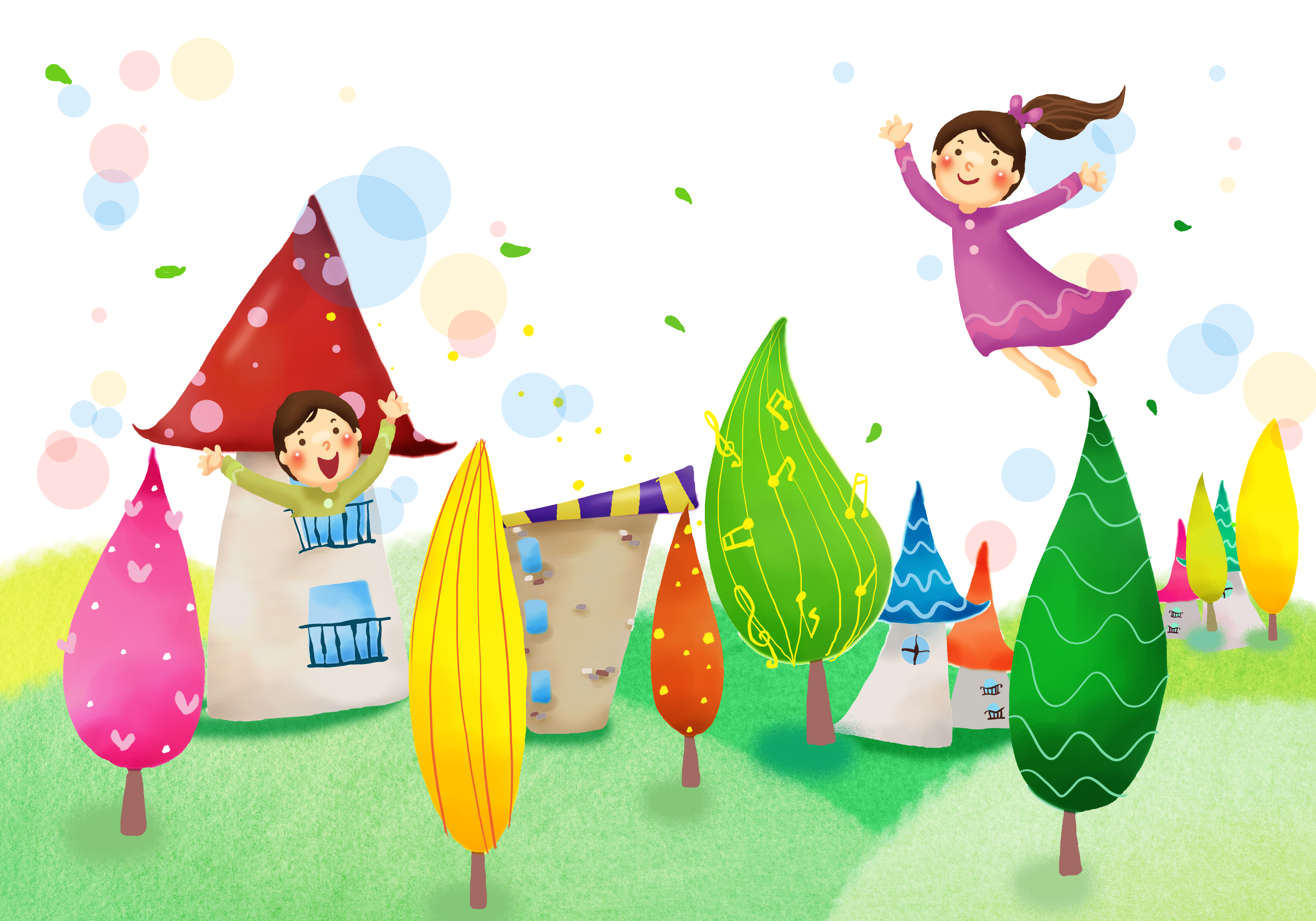 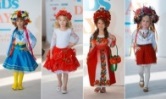 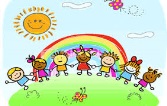 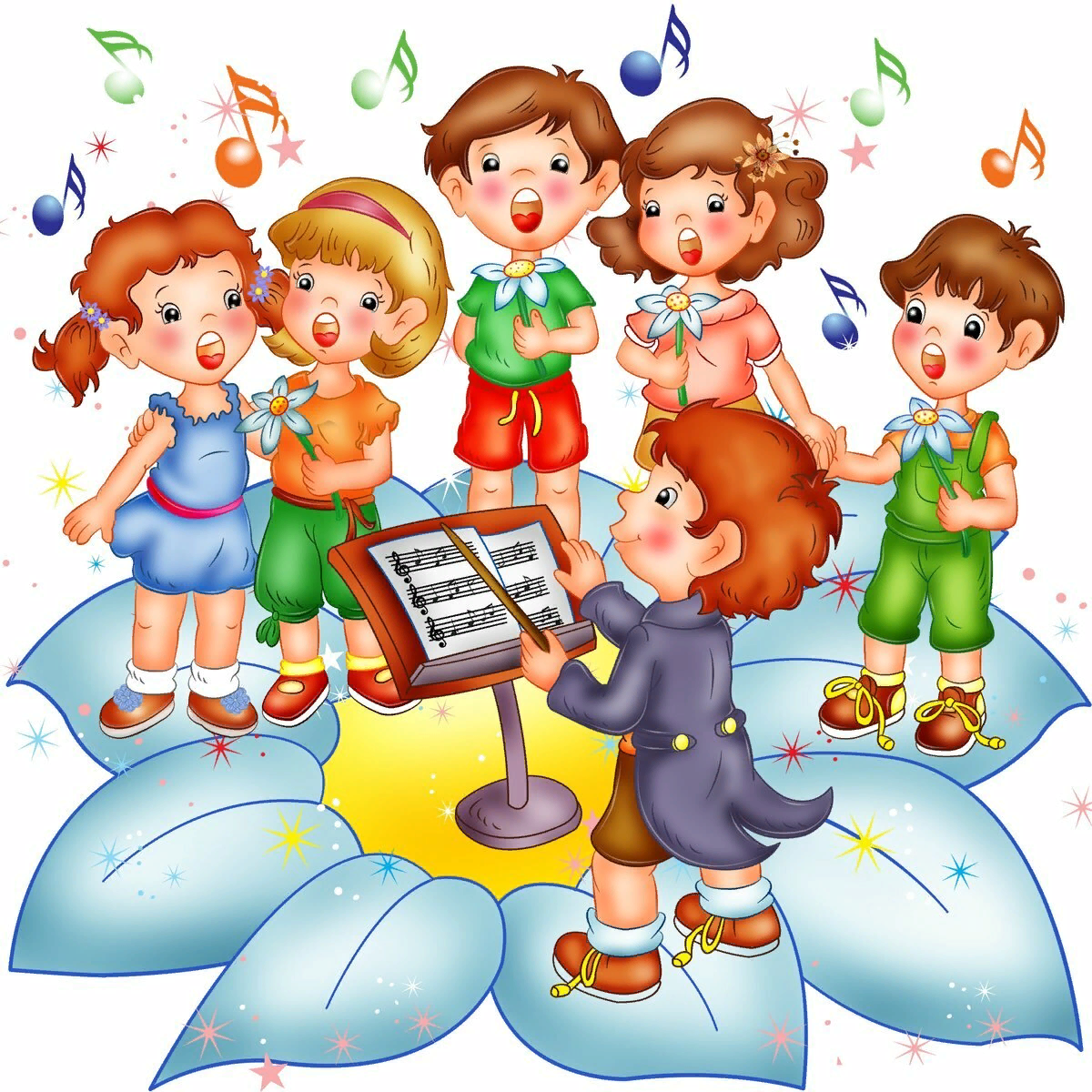 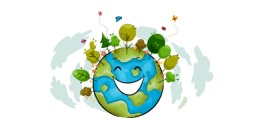 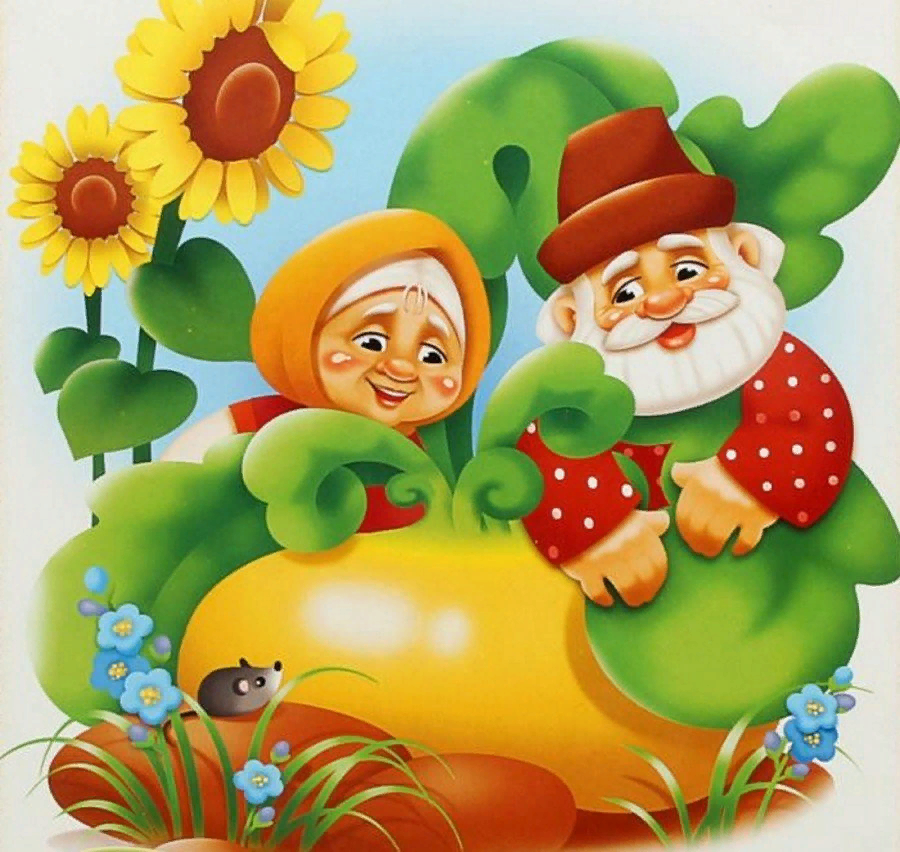 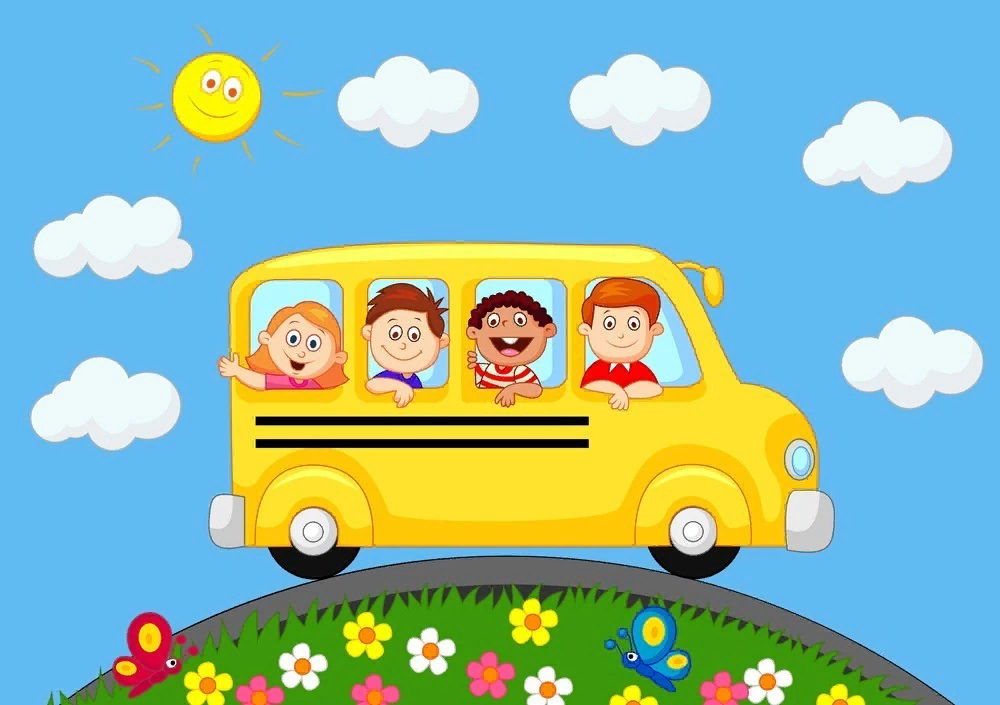 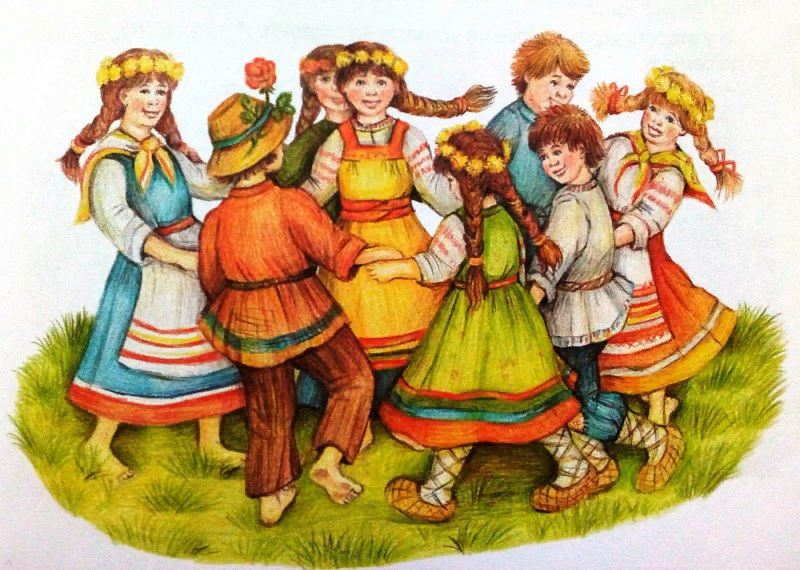 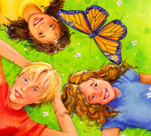 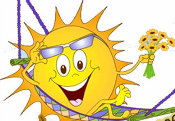 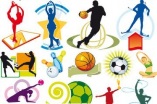 Режим роботи табору
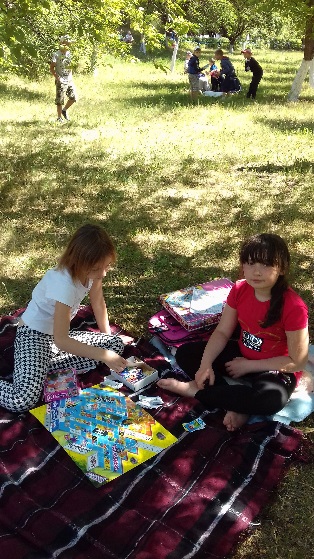 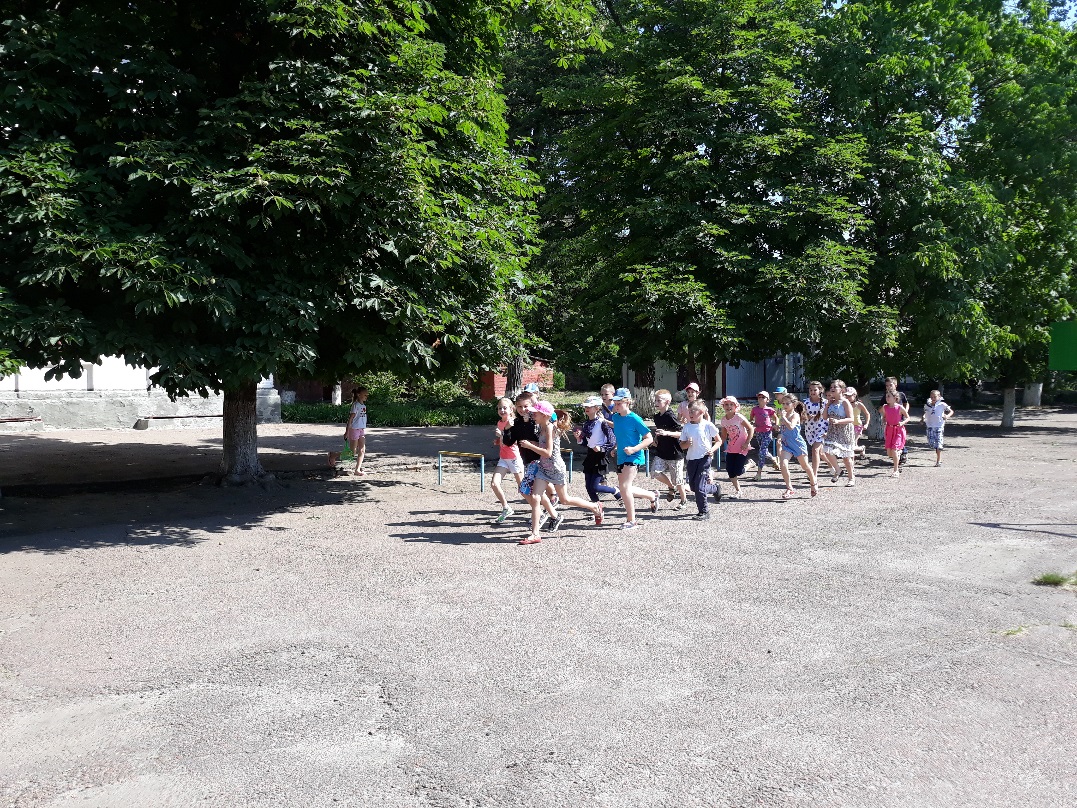 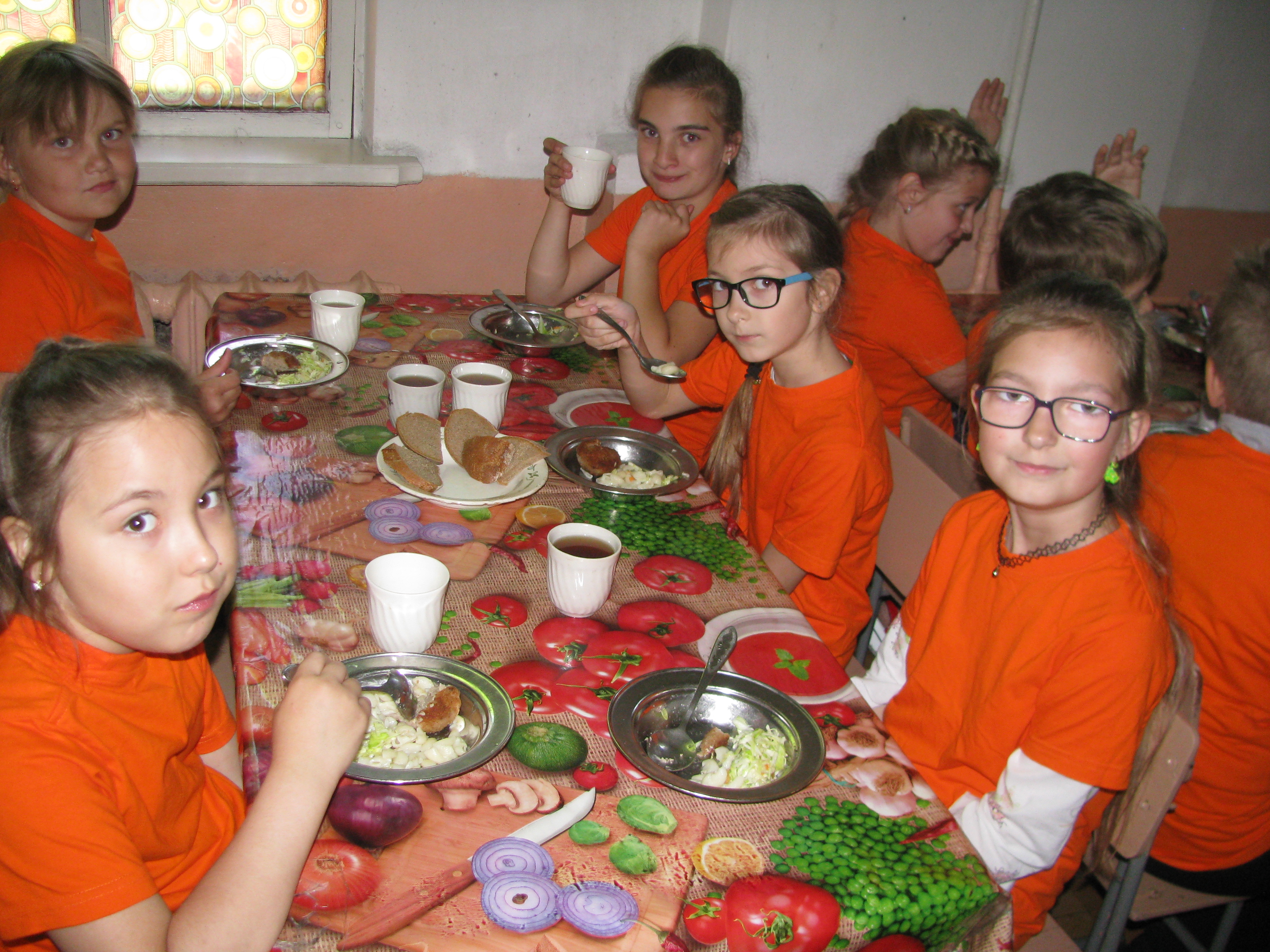 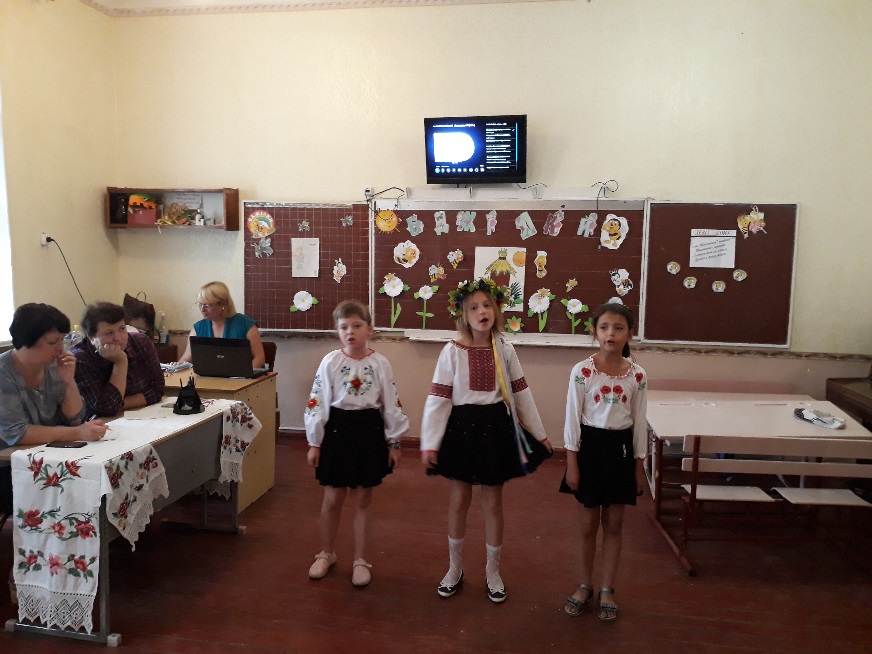 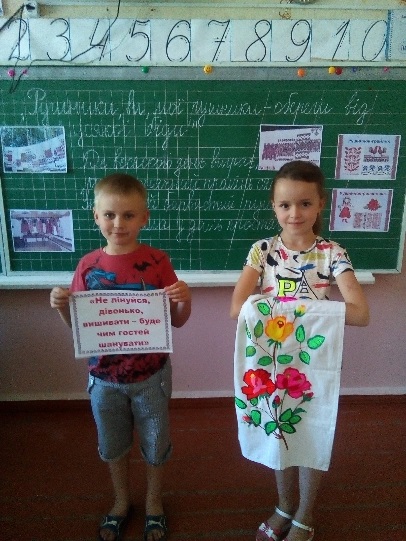 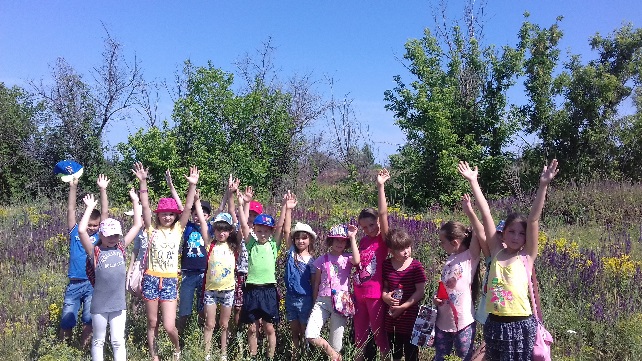 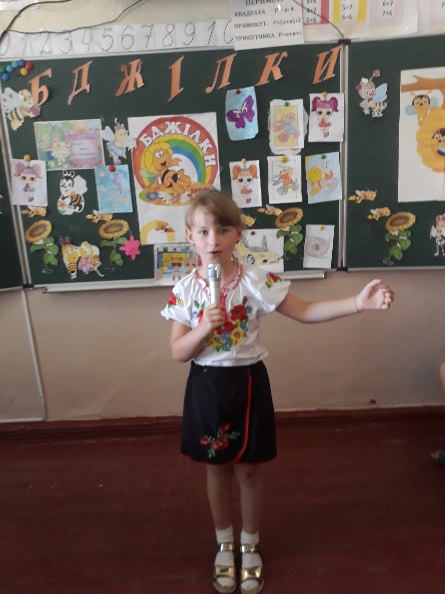 Мета табору -  “Здоровим жити здорово”: 
         використати відпочинок дітей в оздоровчому таборі для їх комплексного оздоровлення через використання традиційних та інноваційних форм табірної роботи, формувати позитивну мотивацію на здоровий спосіб життя, розуміння його переваг.
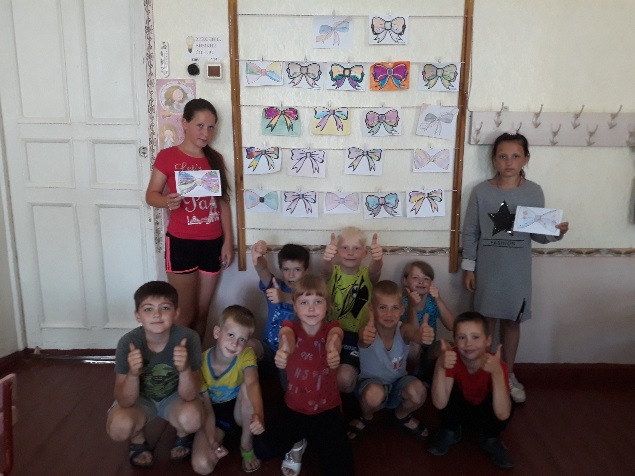 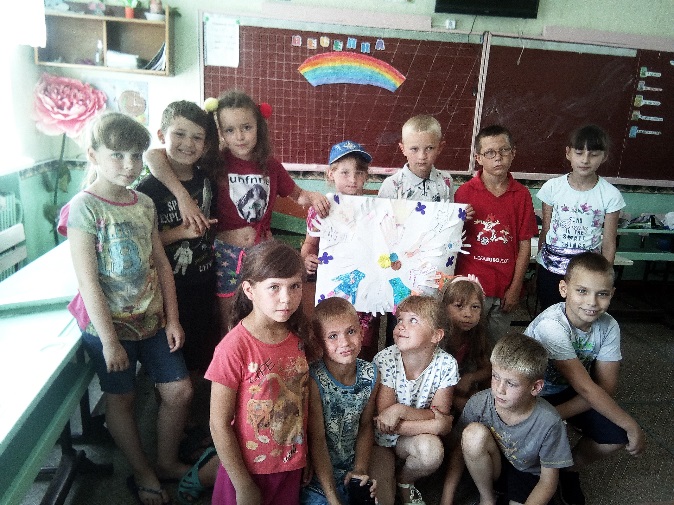 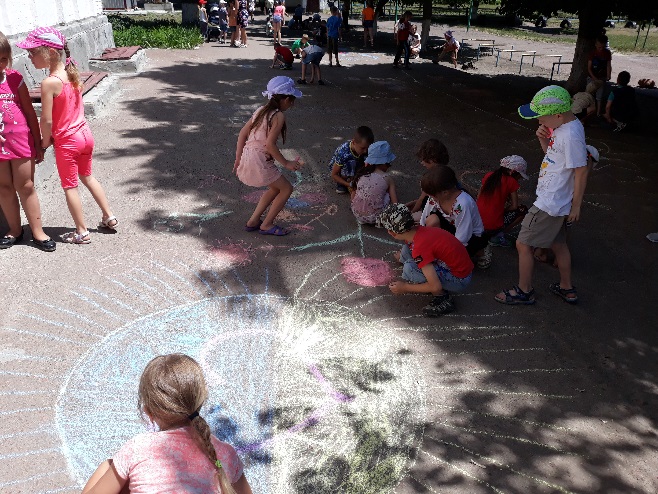 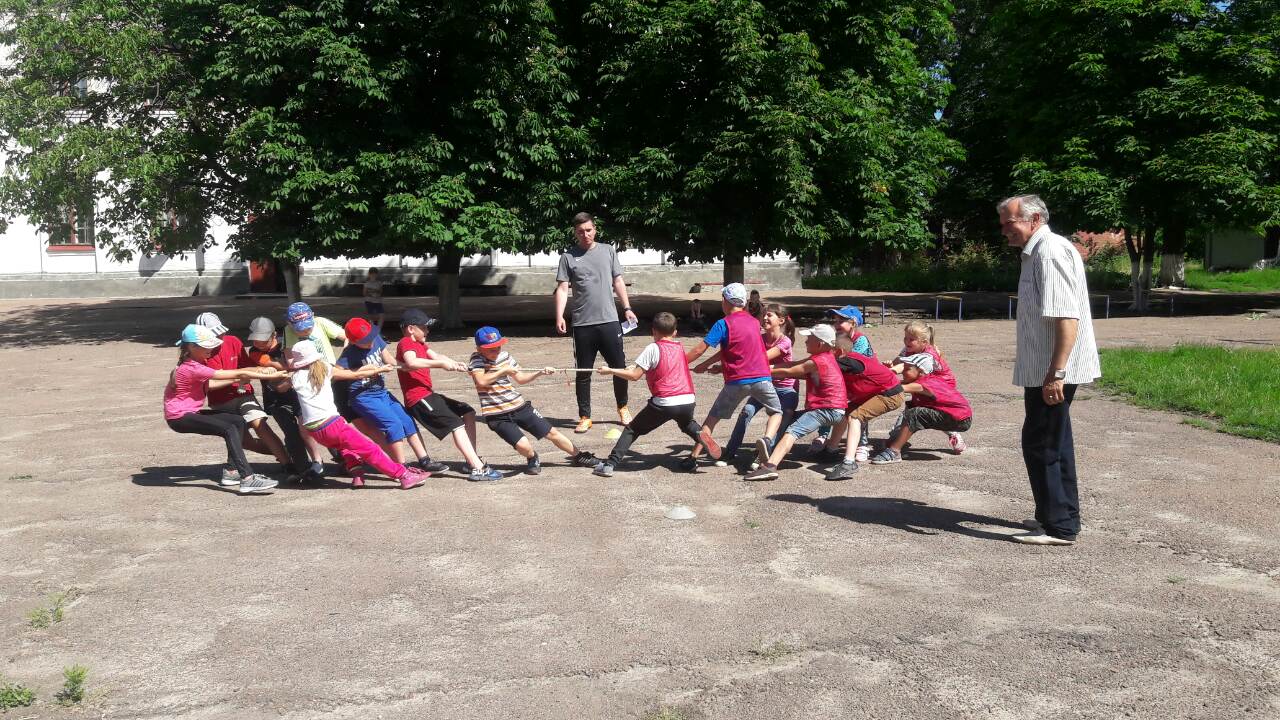 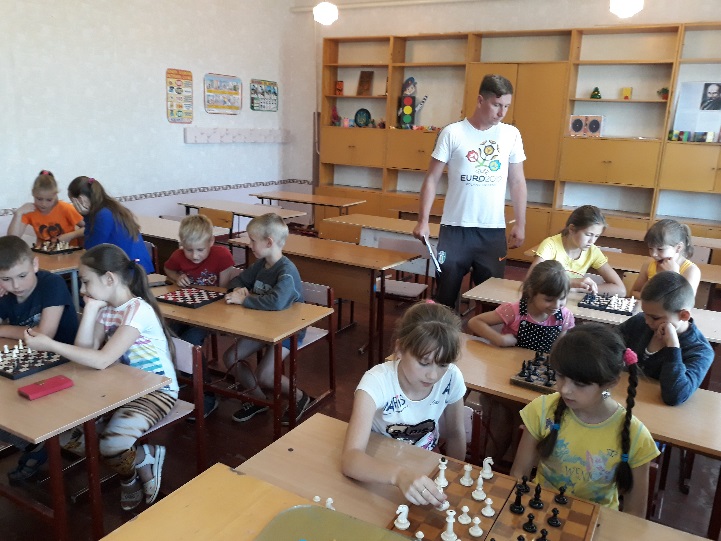 Основні завдання:  
 формувати в дітей поняття здоров’я в широкому розумінні; 
сприяти виробленню і закріпленню навичок здорового способу життя; 
презентувати позитивні зразки здорового способу життя з метою подальшого перенесення їх дитиною у власне життя, життя родини, однолітків;  
 забезпечити дітям у рамках тематичної зміни «Здорово живеш!» умови та можливості для позитивної самореалізації, корисного дозвілля, яке сприяло б дбайливому ставленню, примноженню та збереженню власного здоров'я;  
удосконалювати наявні та створювати нові методики, технології, форми роботи з дітьми, спрямовані на продуктивну мотивацію їх на здоровий спосіб життя.
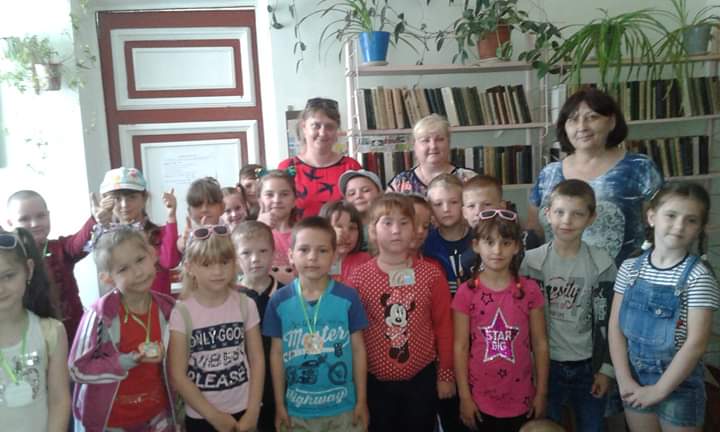 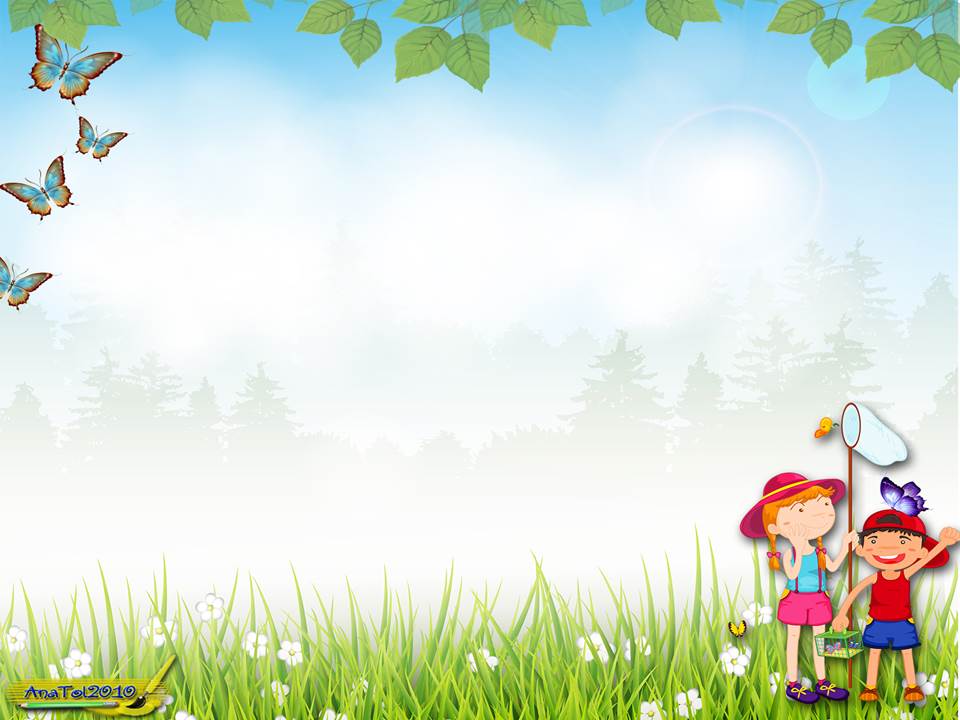 Закони за якими живе табір «Сузір’я»
Не сумувати, друзів звеселяти.
 Гігієна, спорт і труд завжди поруч ідуть.
Повітря, сонце і травиця в лузі – ось найкращі наші друзі.
Тут немає тат і мам, прибери усе  ти сам.
Старших себе поважай, малюків не ображай.
Люби і знай свій рідний край.
День відкриття табору
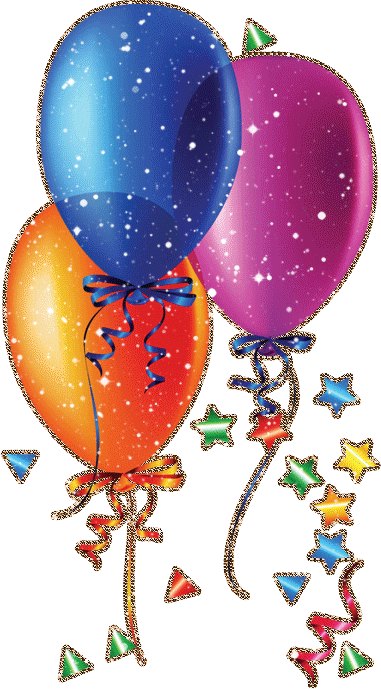 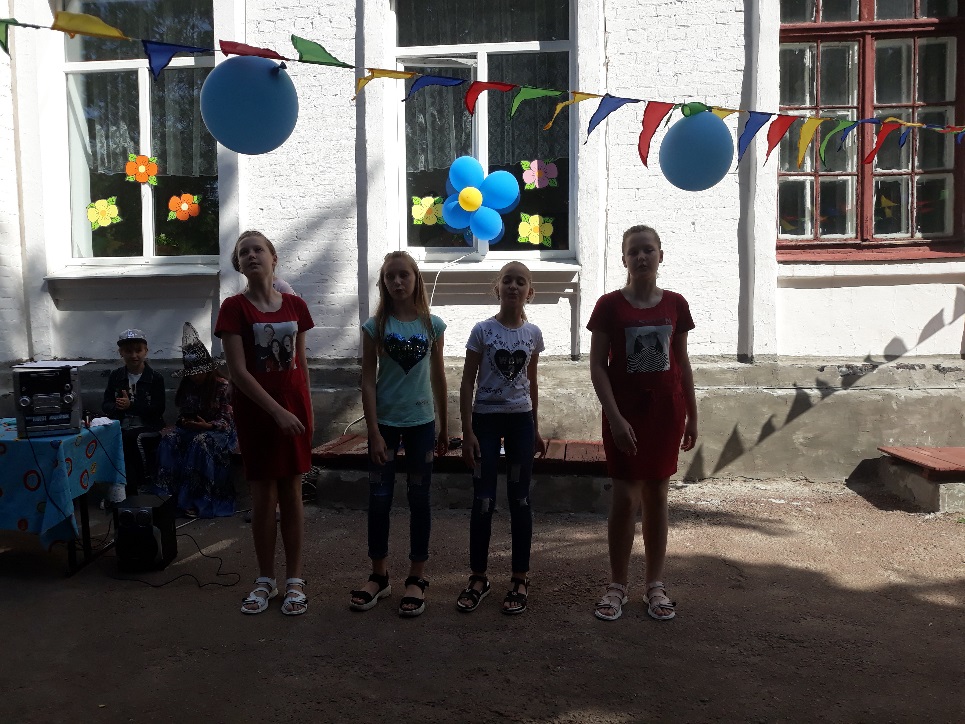 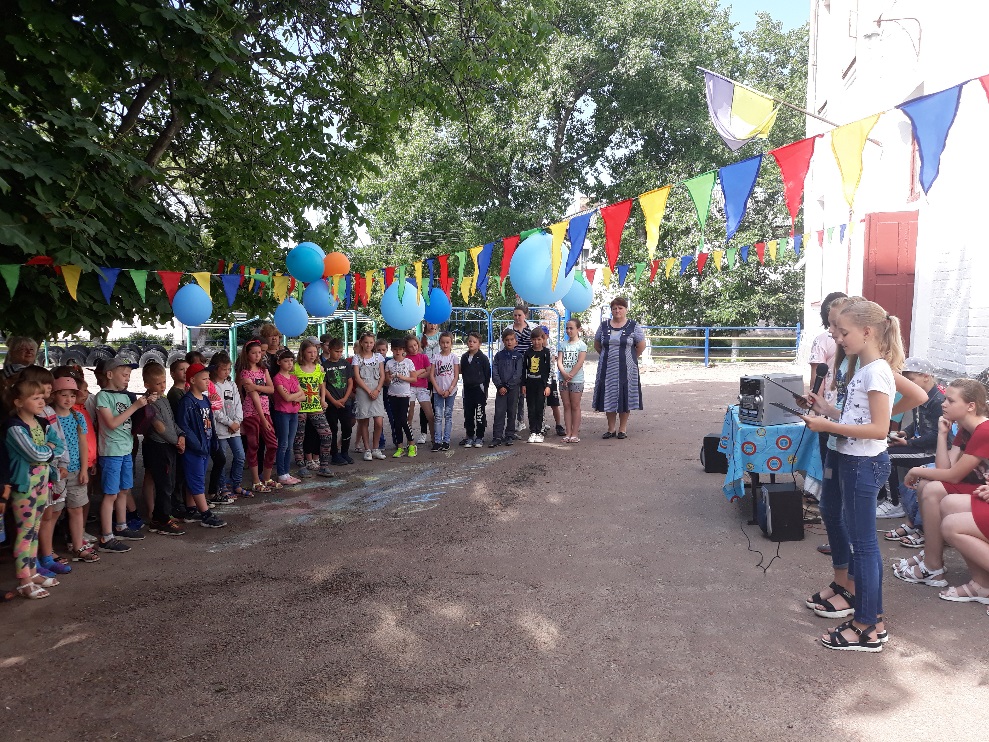 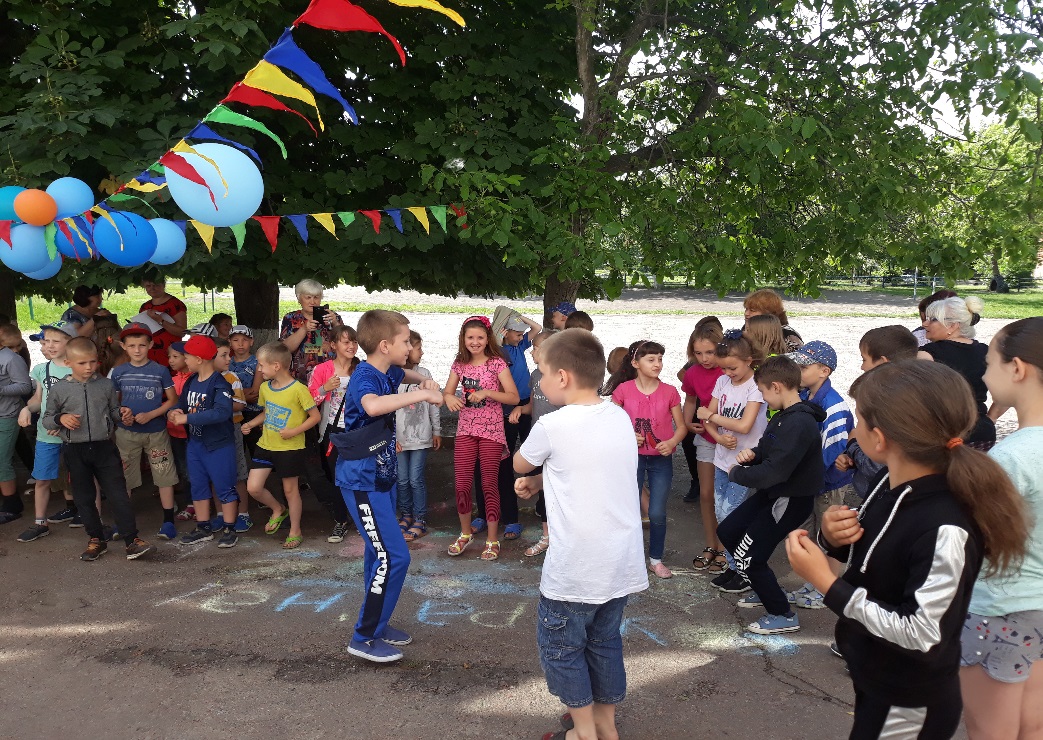 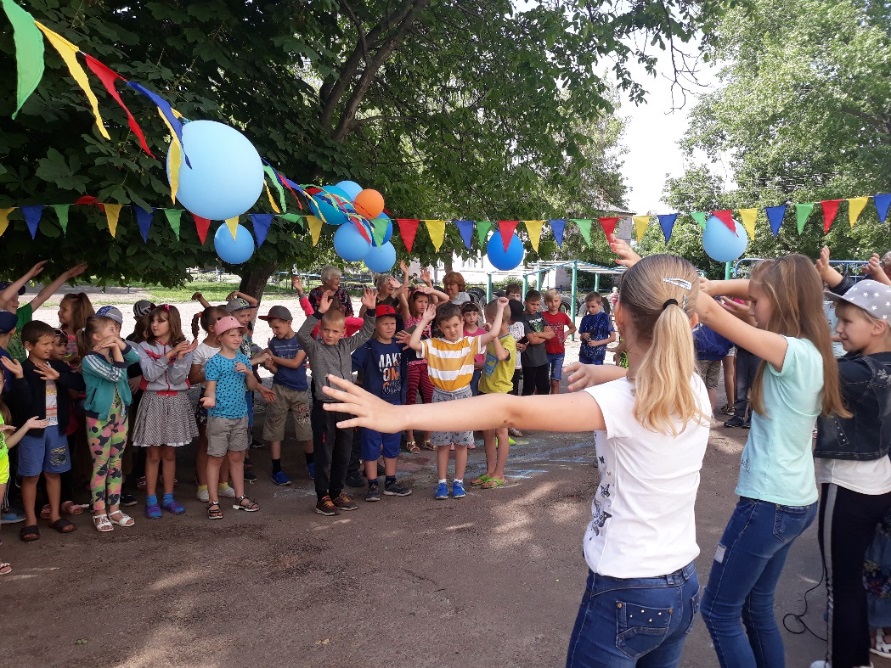 День Батьківщини
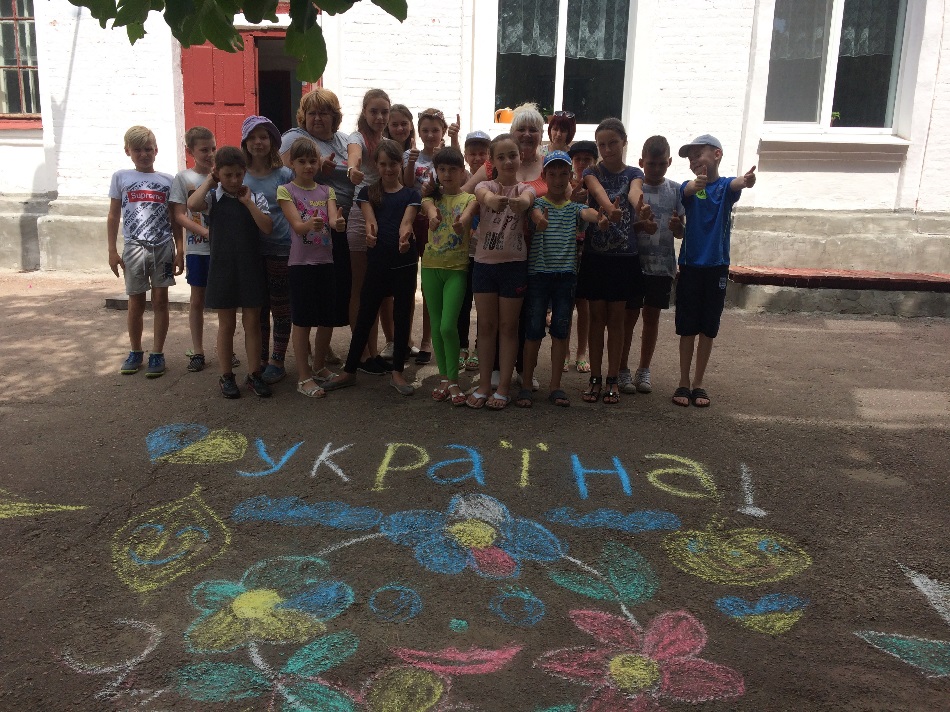 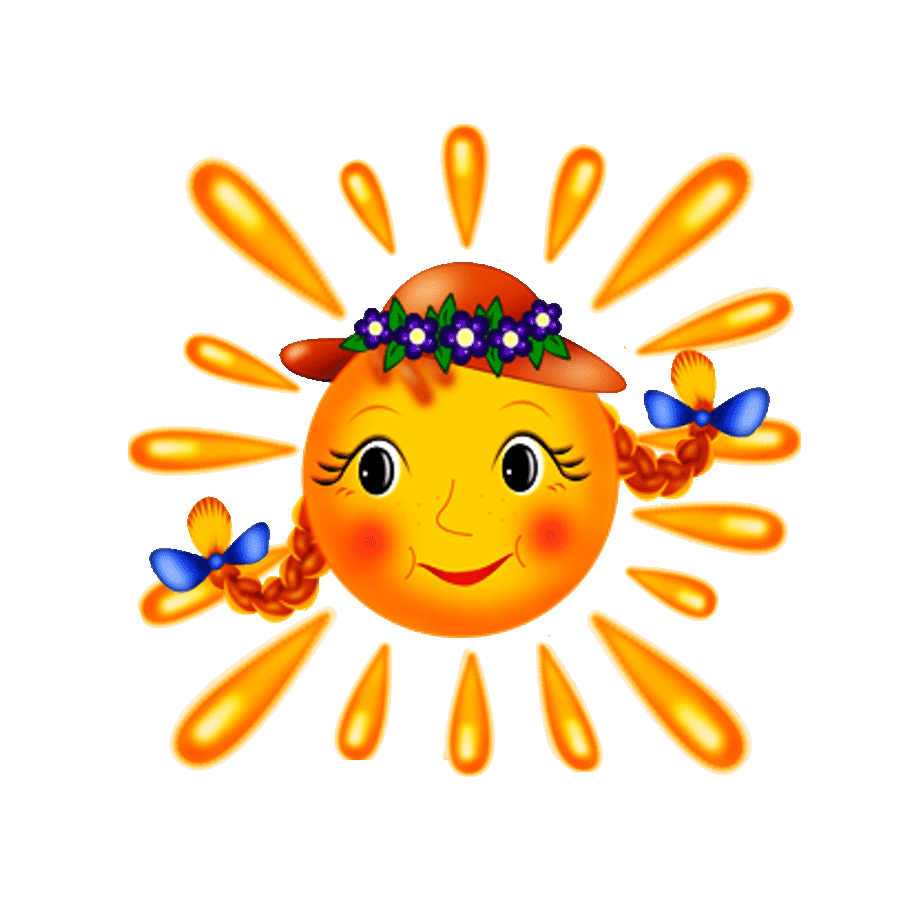 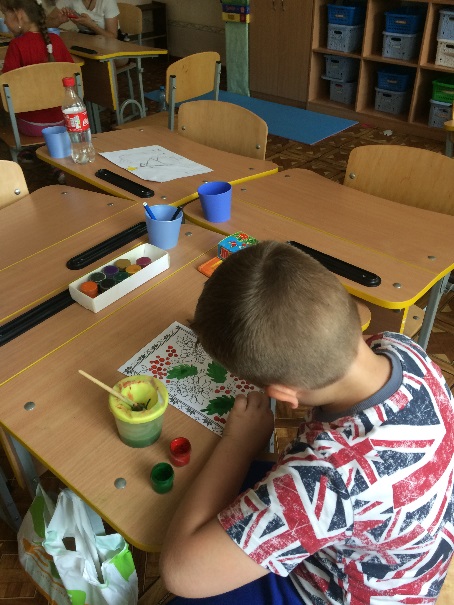 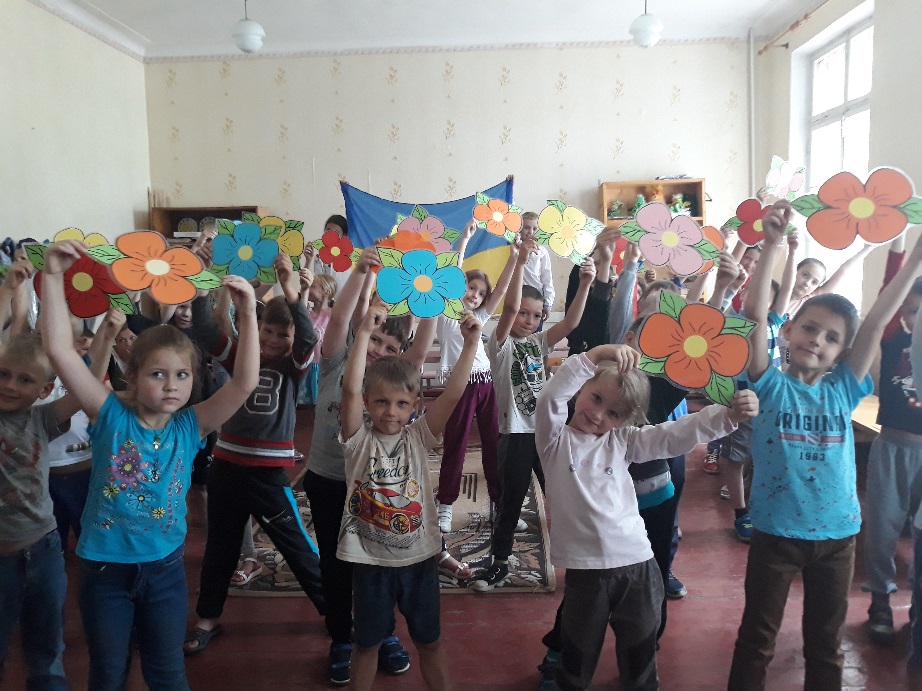 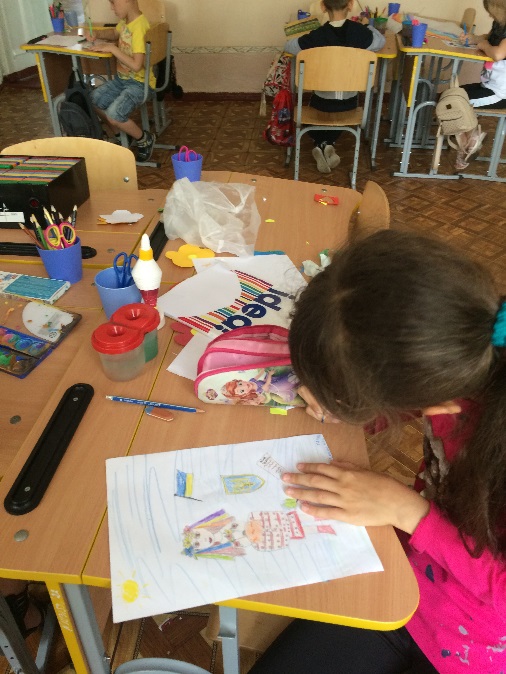 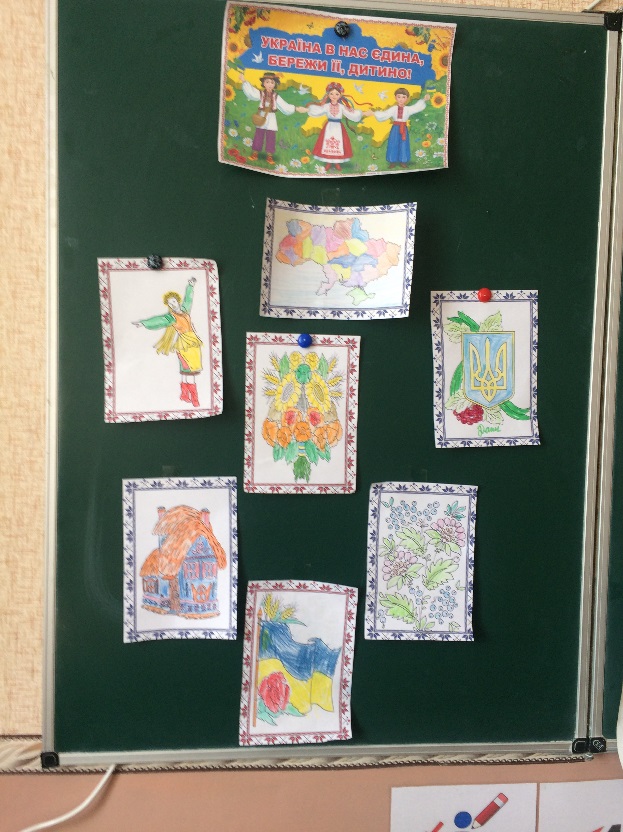 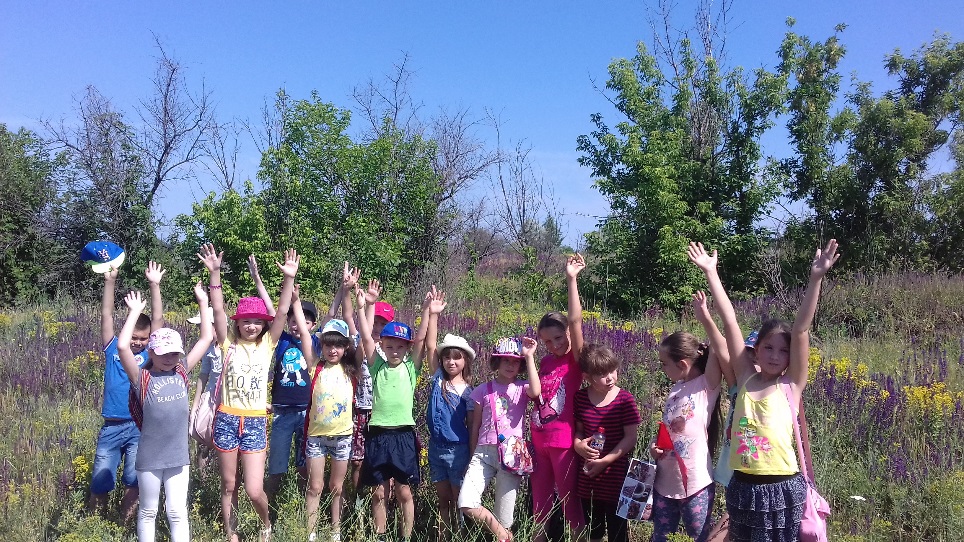 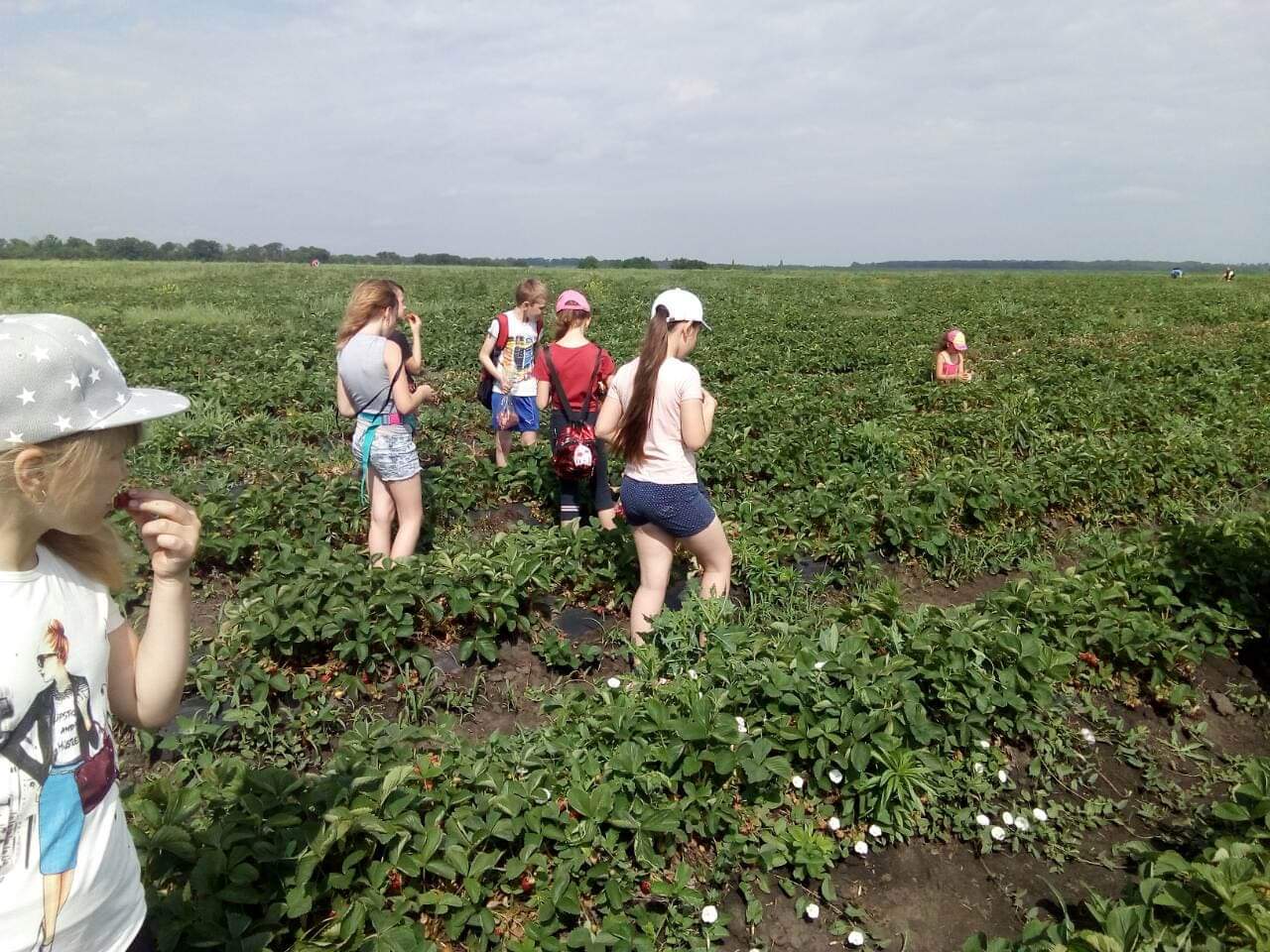 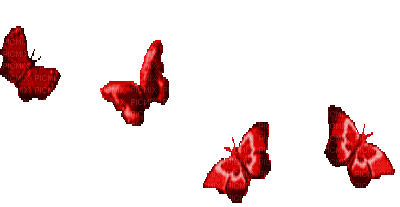 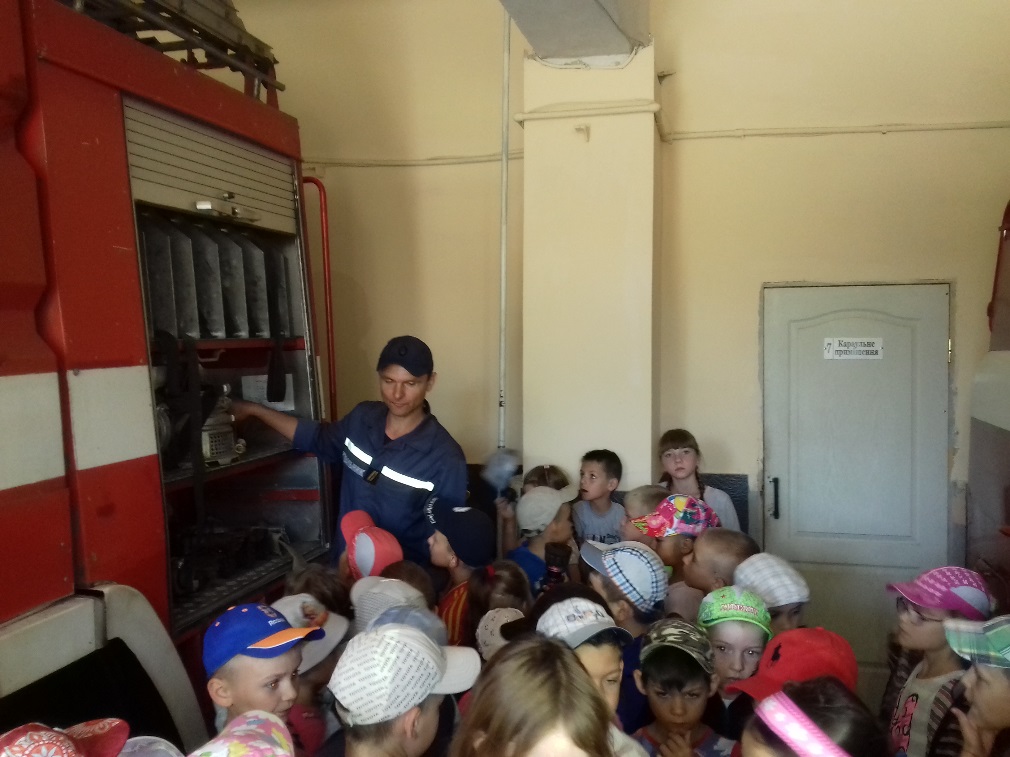 День 
екскурсій
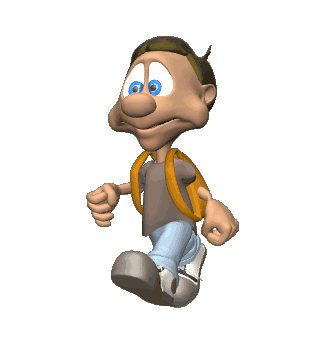 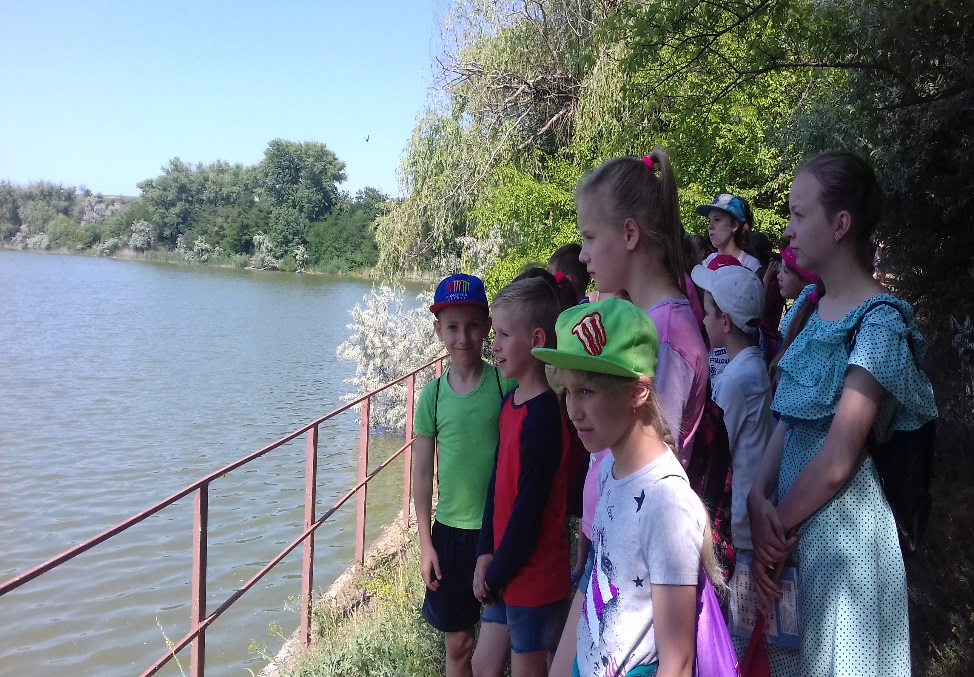 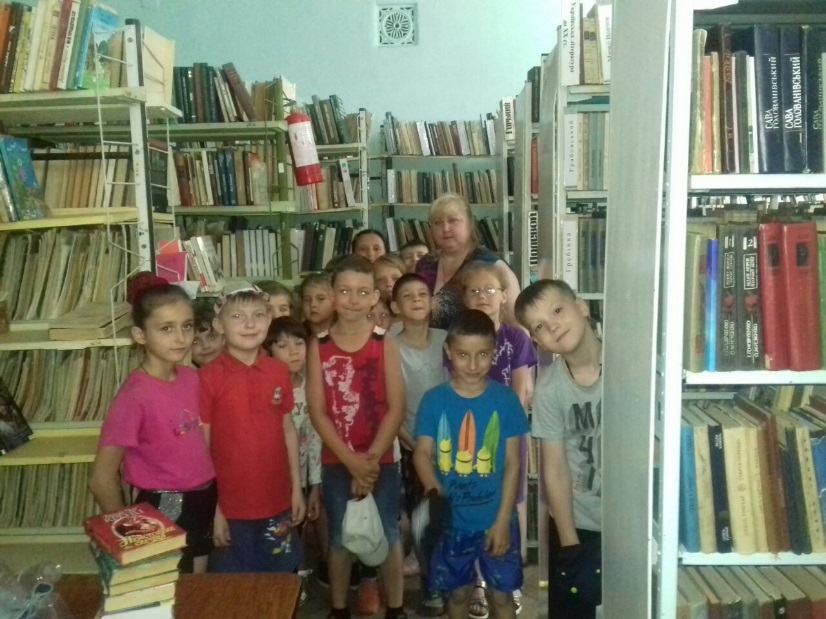 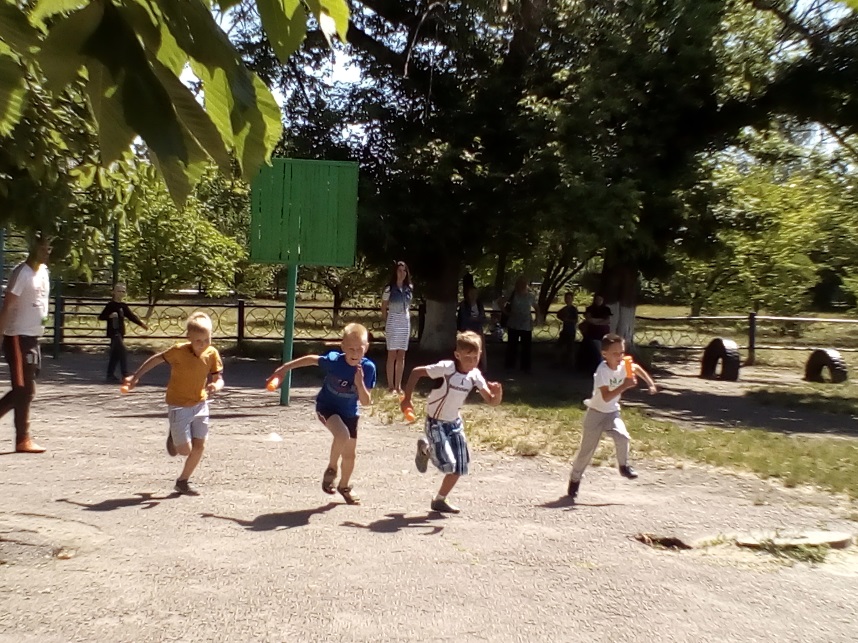 День спорту
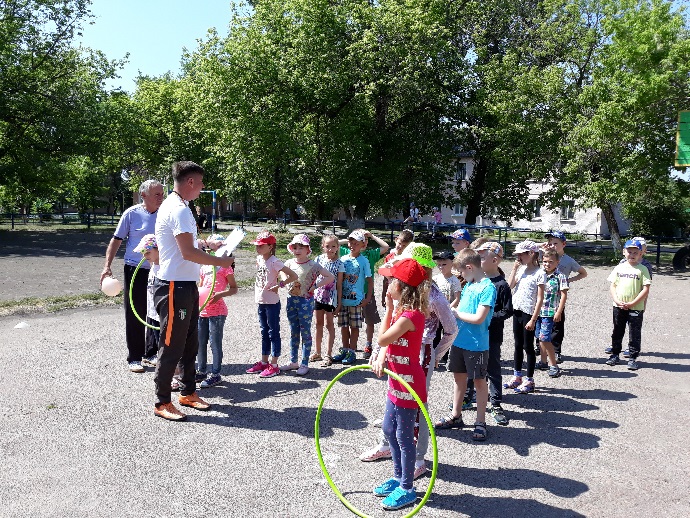 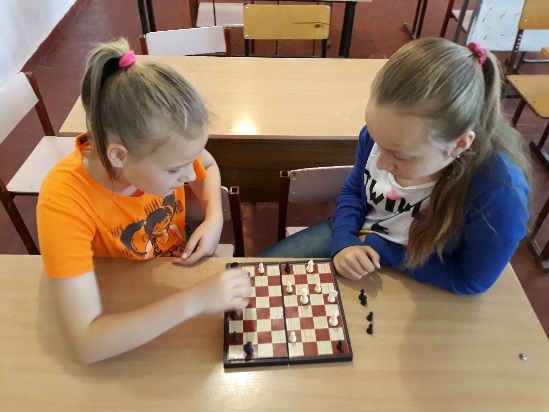 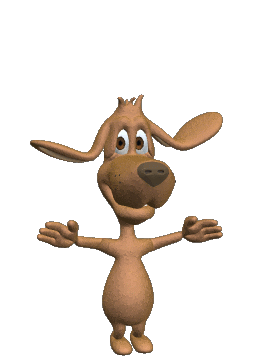 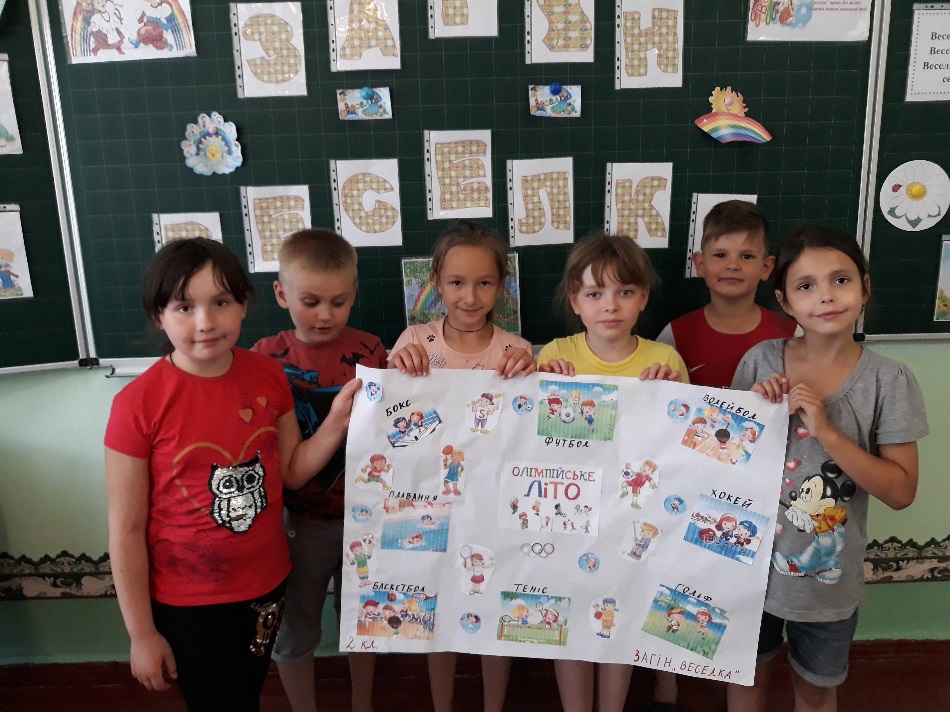 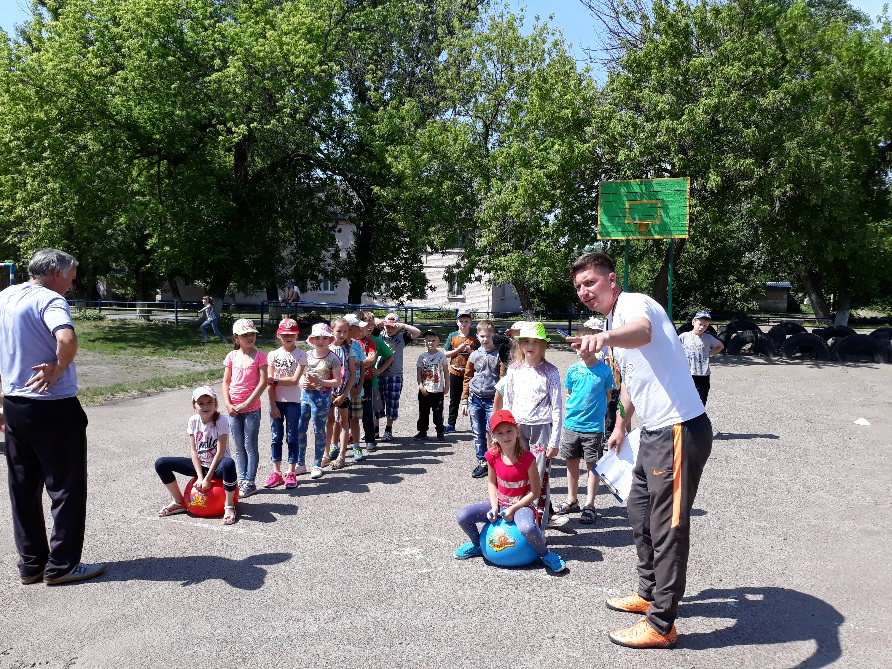 День бантика та галстука
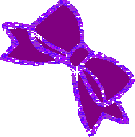 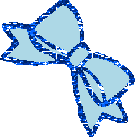 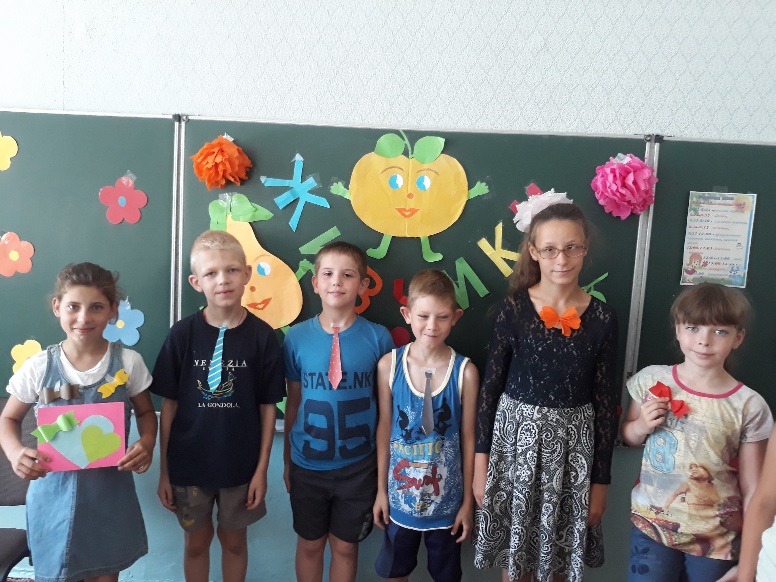 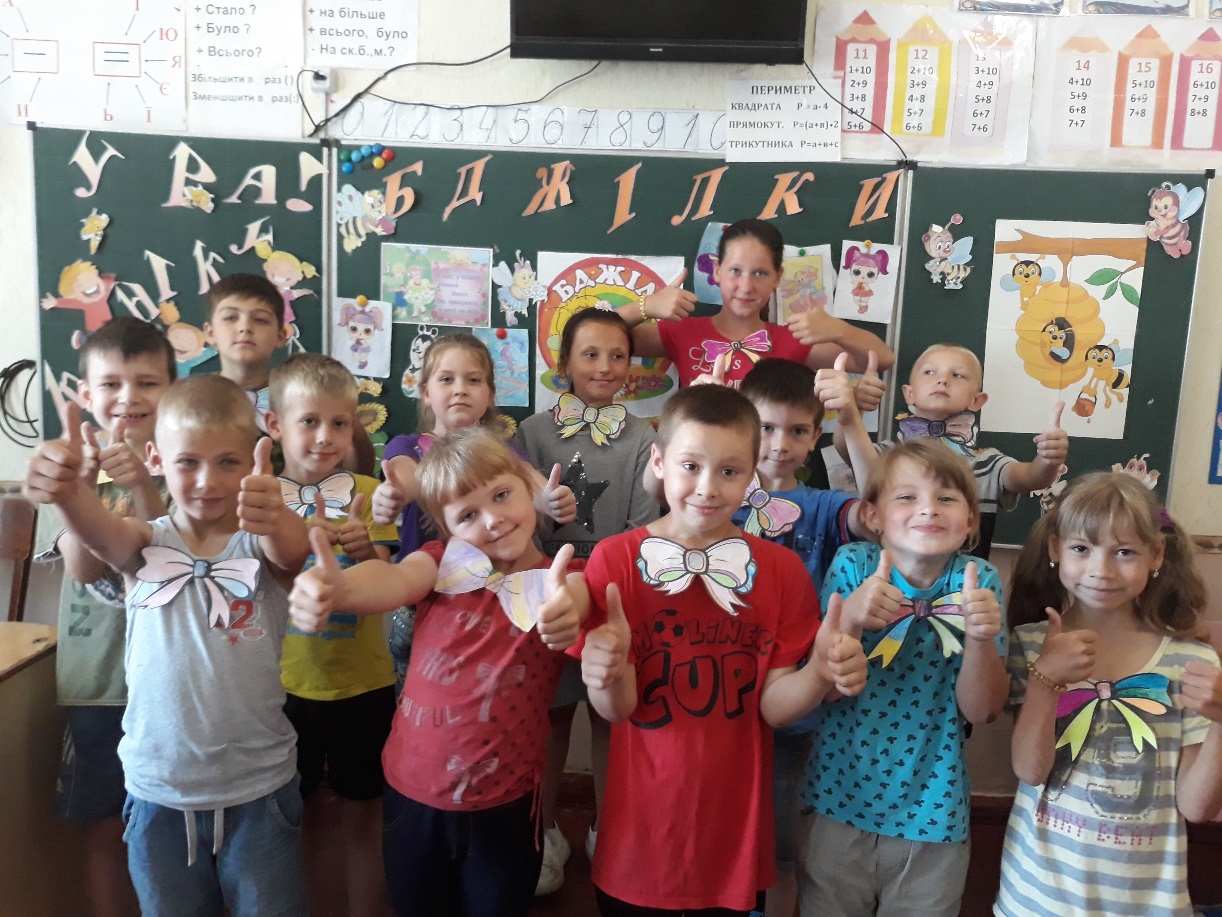 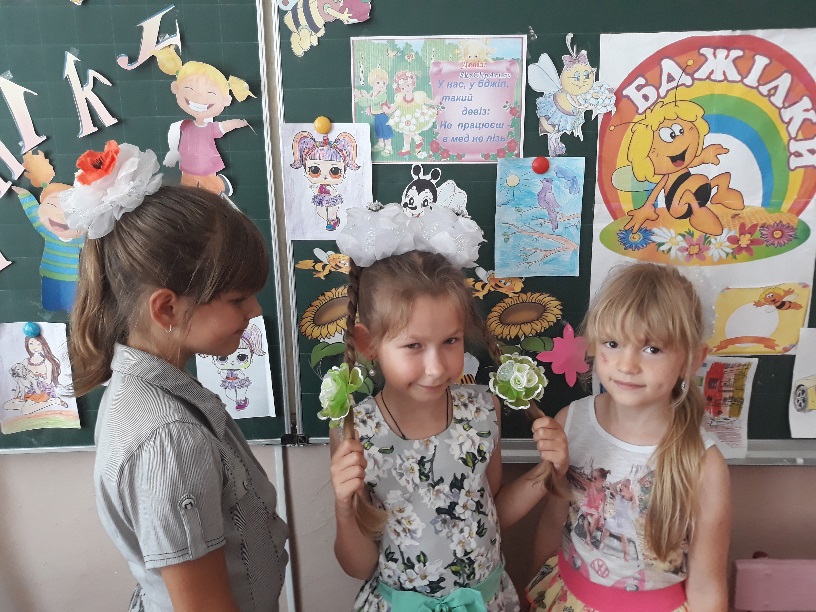 День творчості та талантів
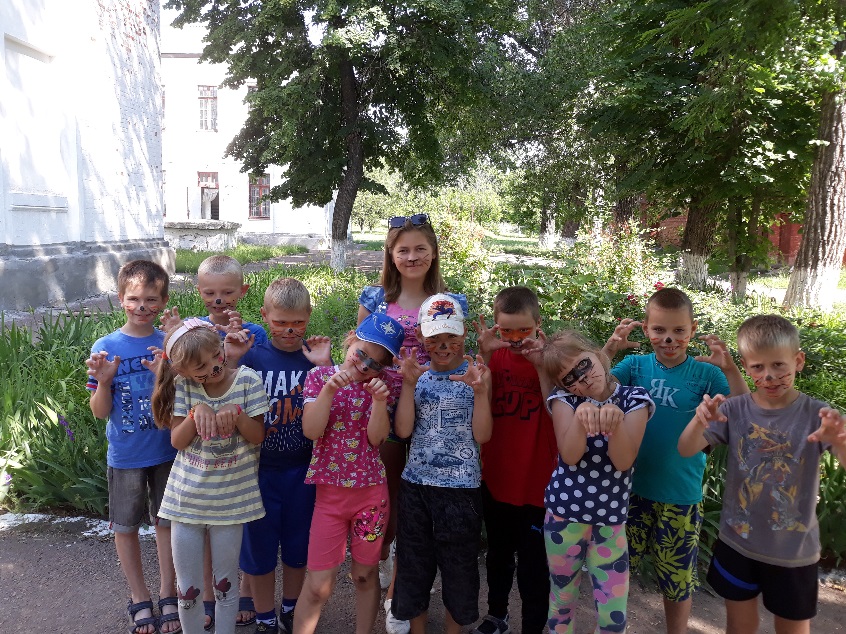 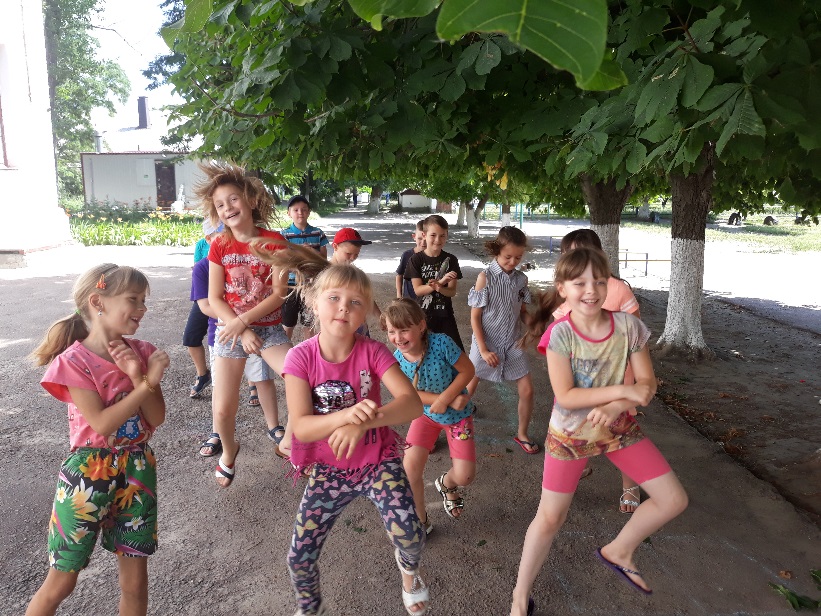 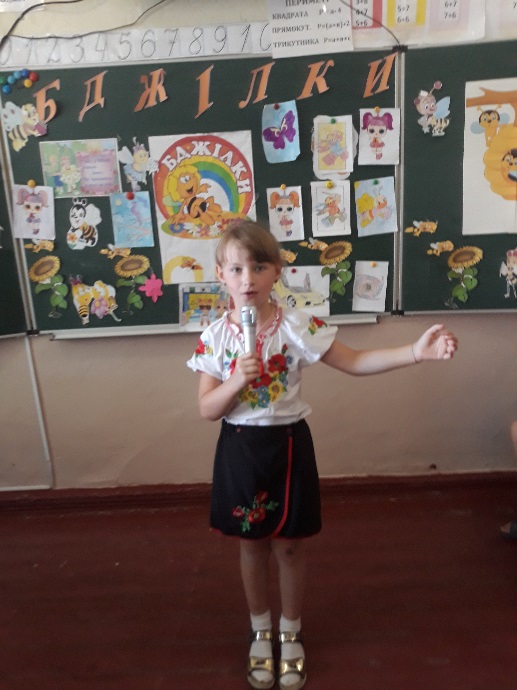 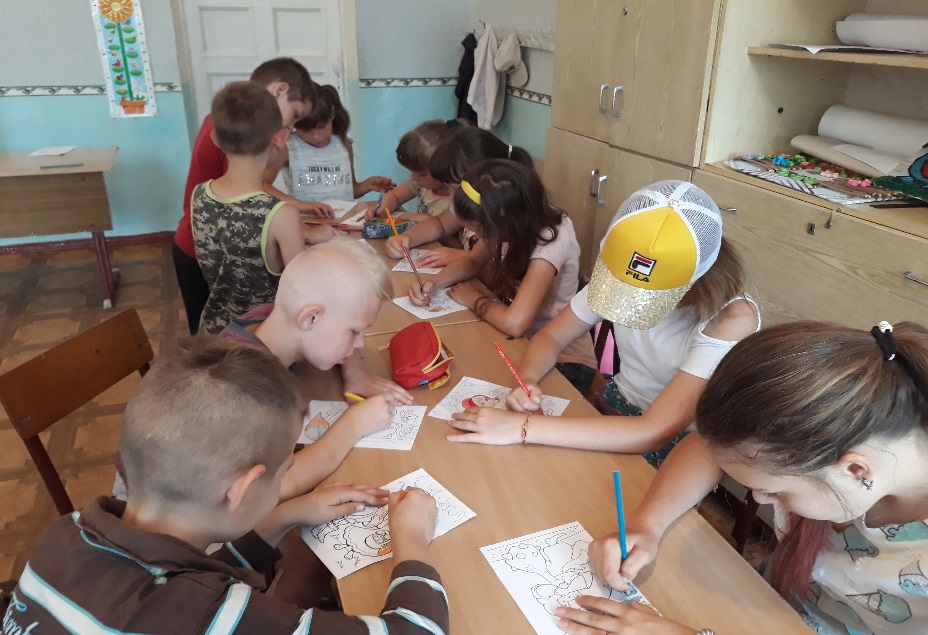 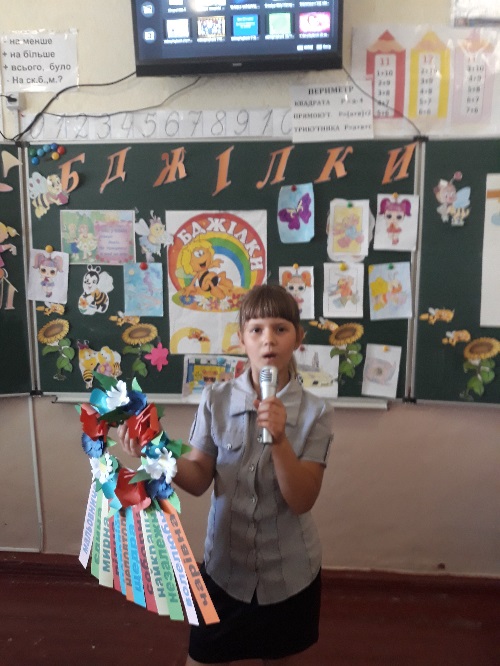 День народних ігор
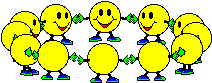 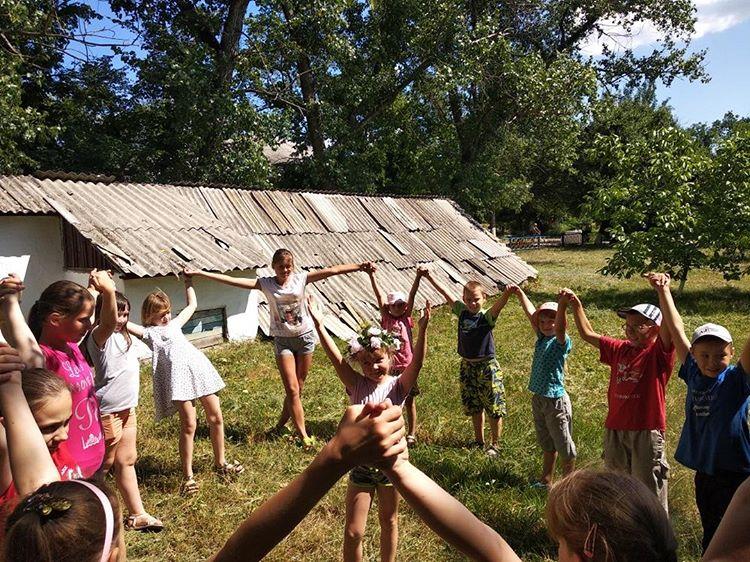 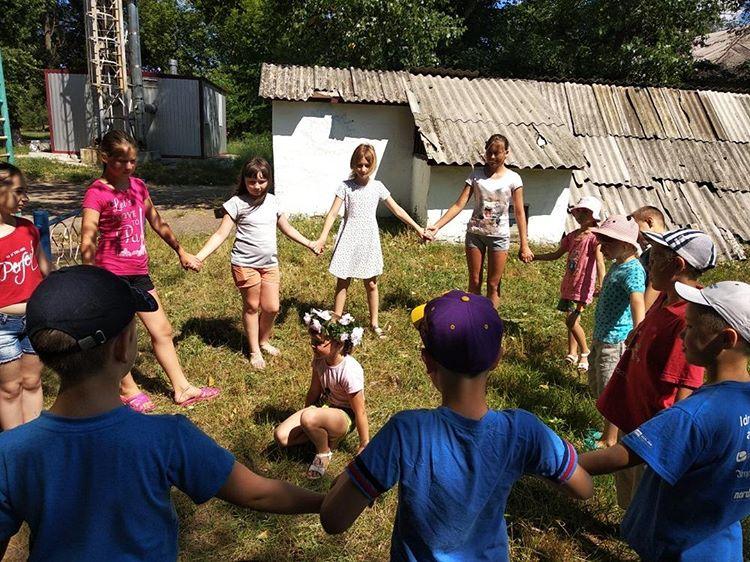 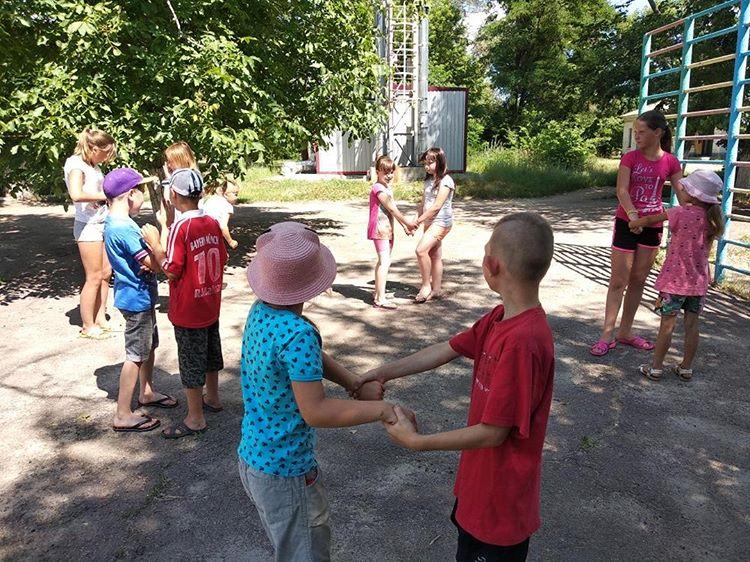 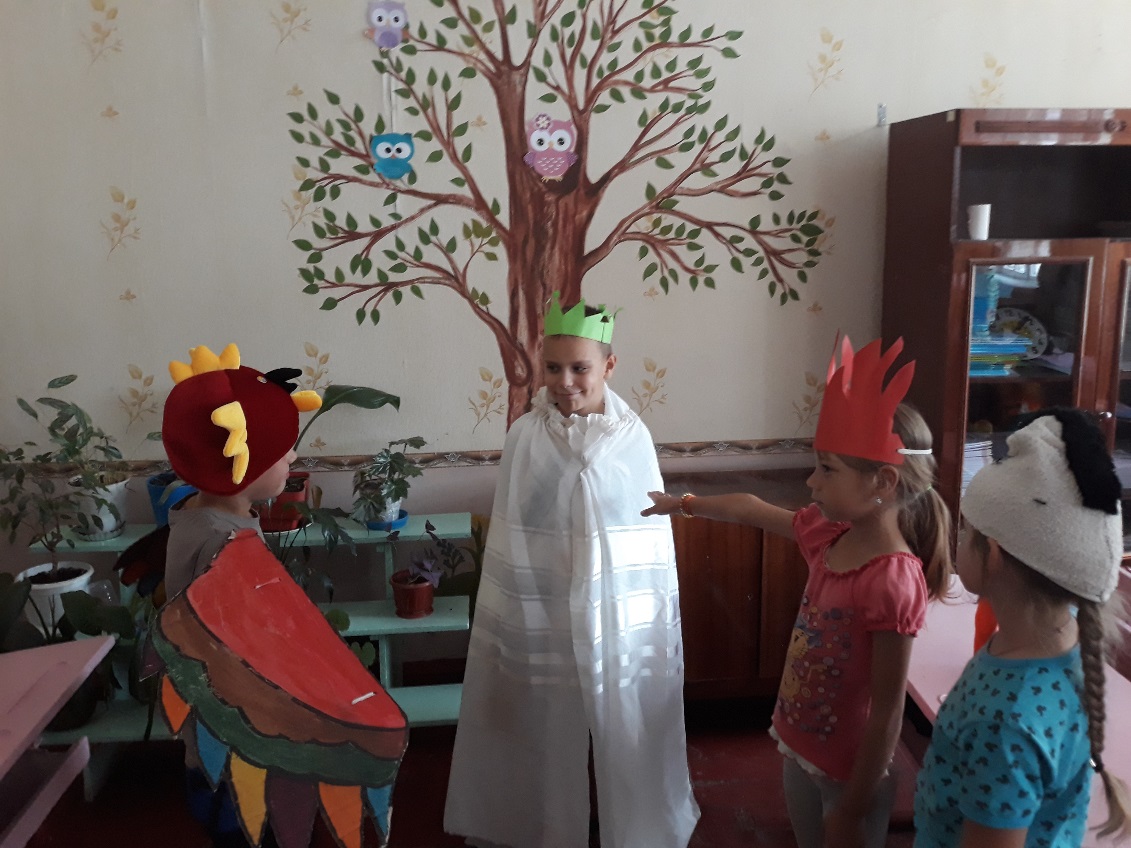 День казки
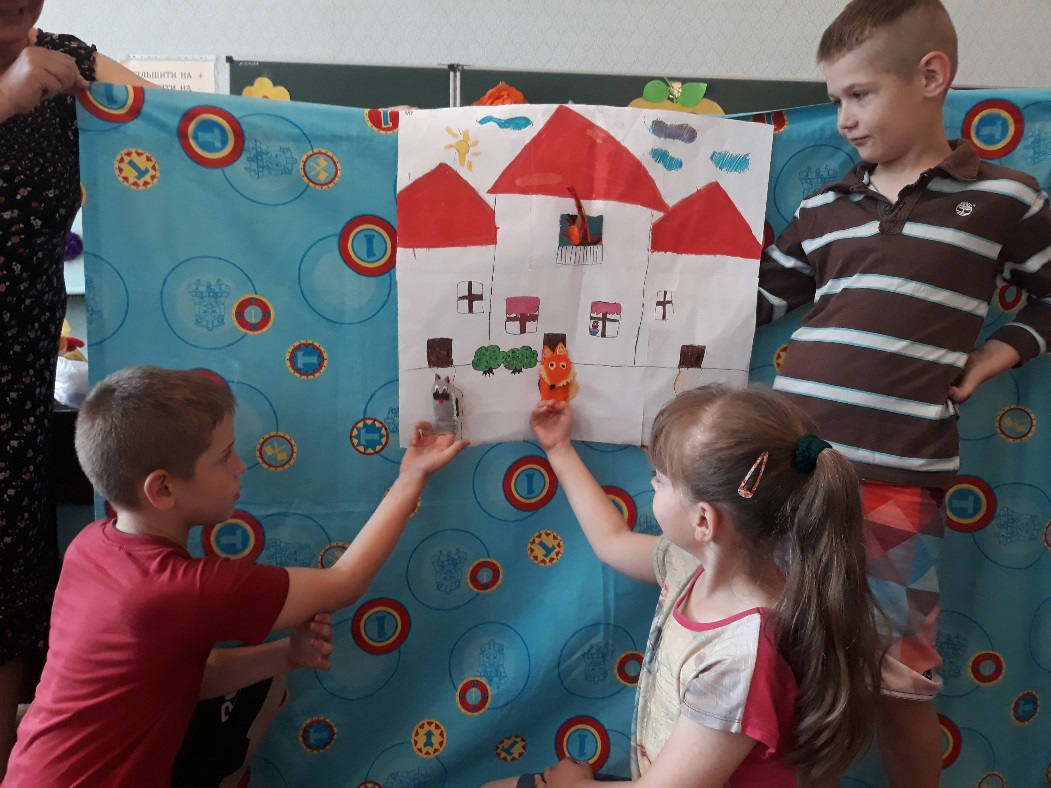 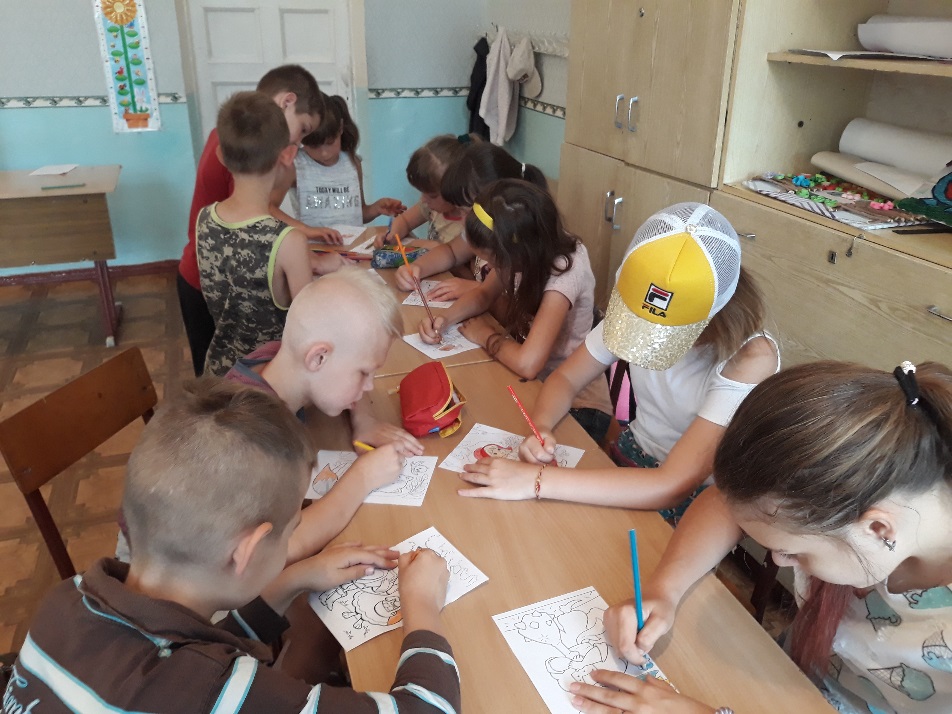 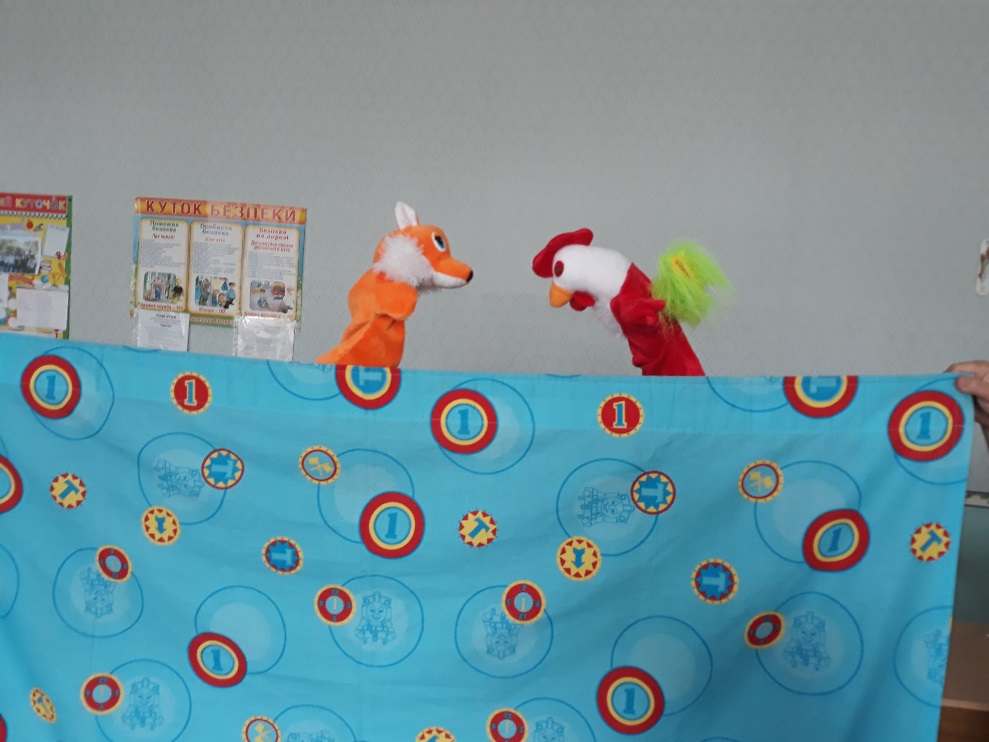 Мовна година
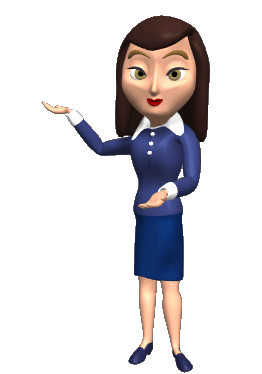 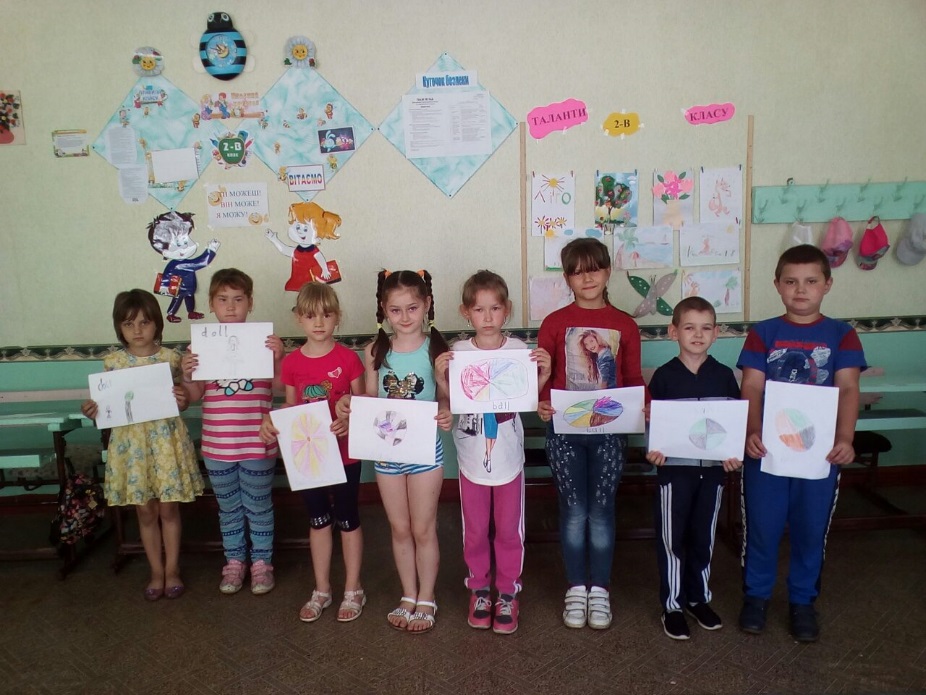 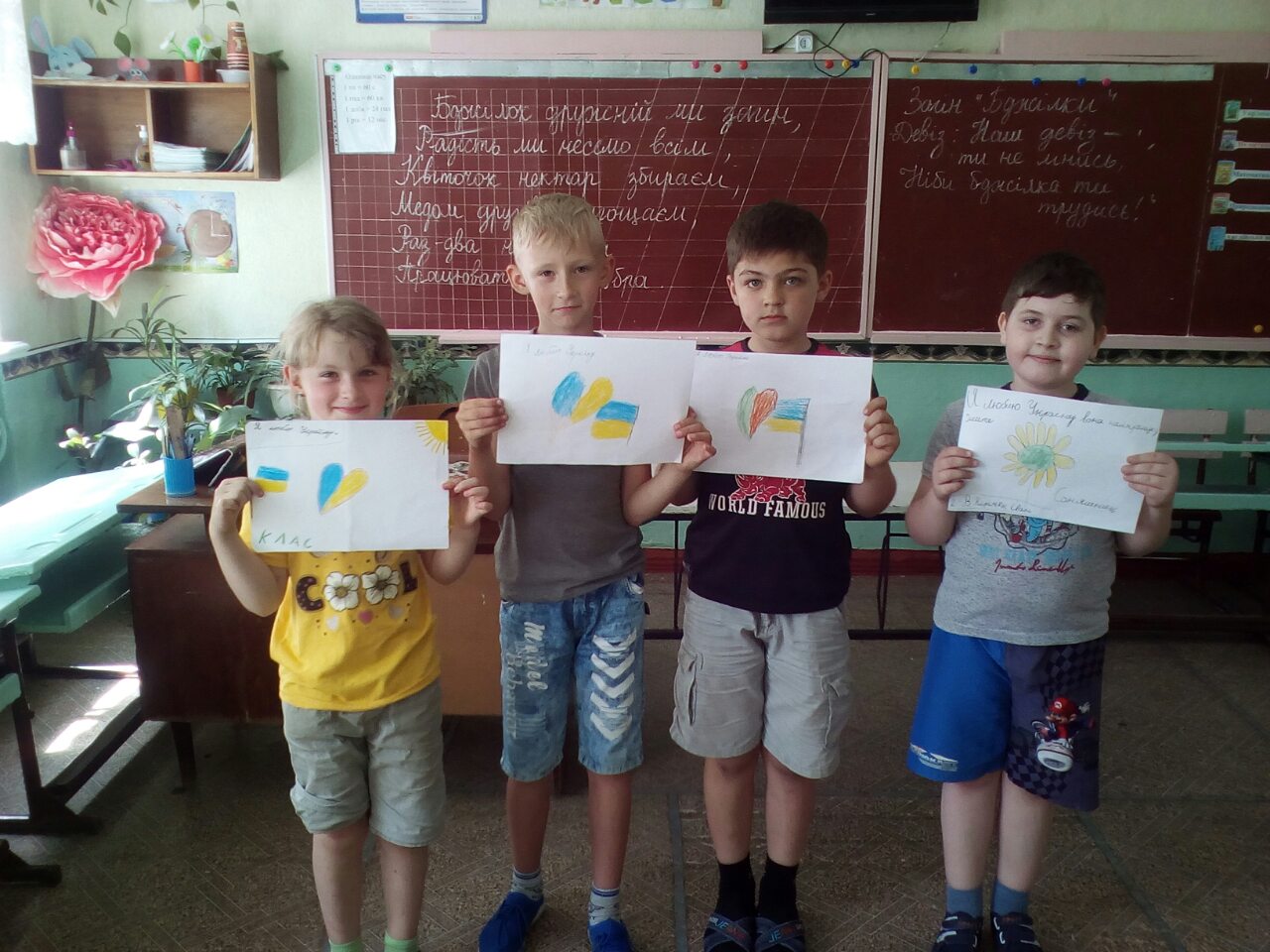 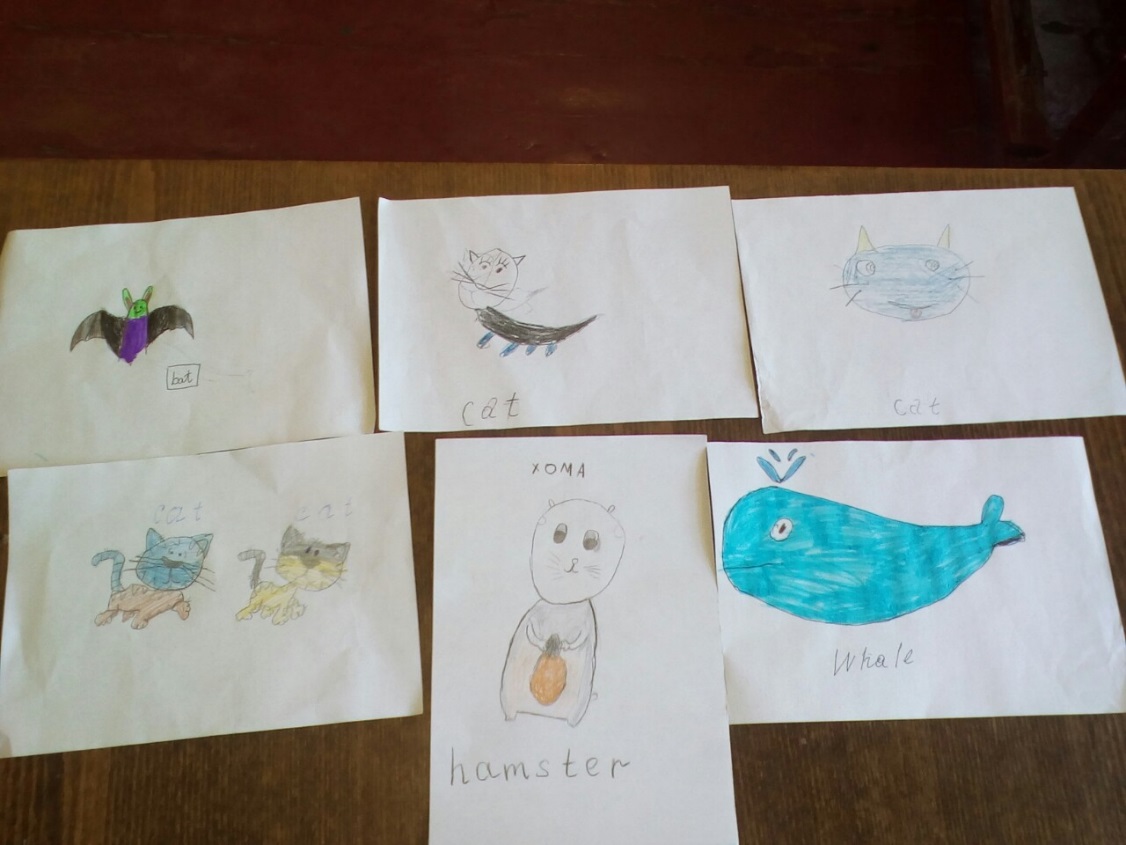 Зустріч із фахівцем міського центру соціальної служби сім'ї,  молоді і дітей Олександрійської міської ради
                    Первою Тамарою Миколаївною
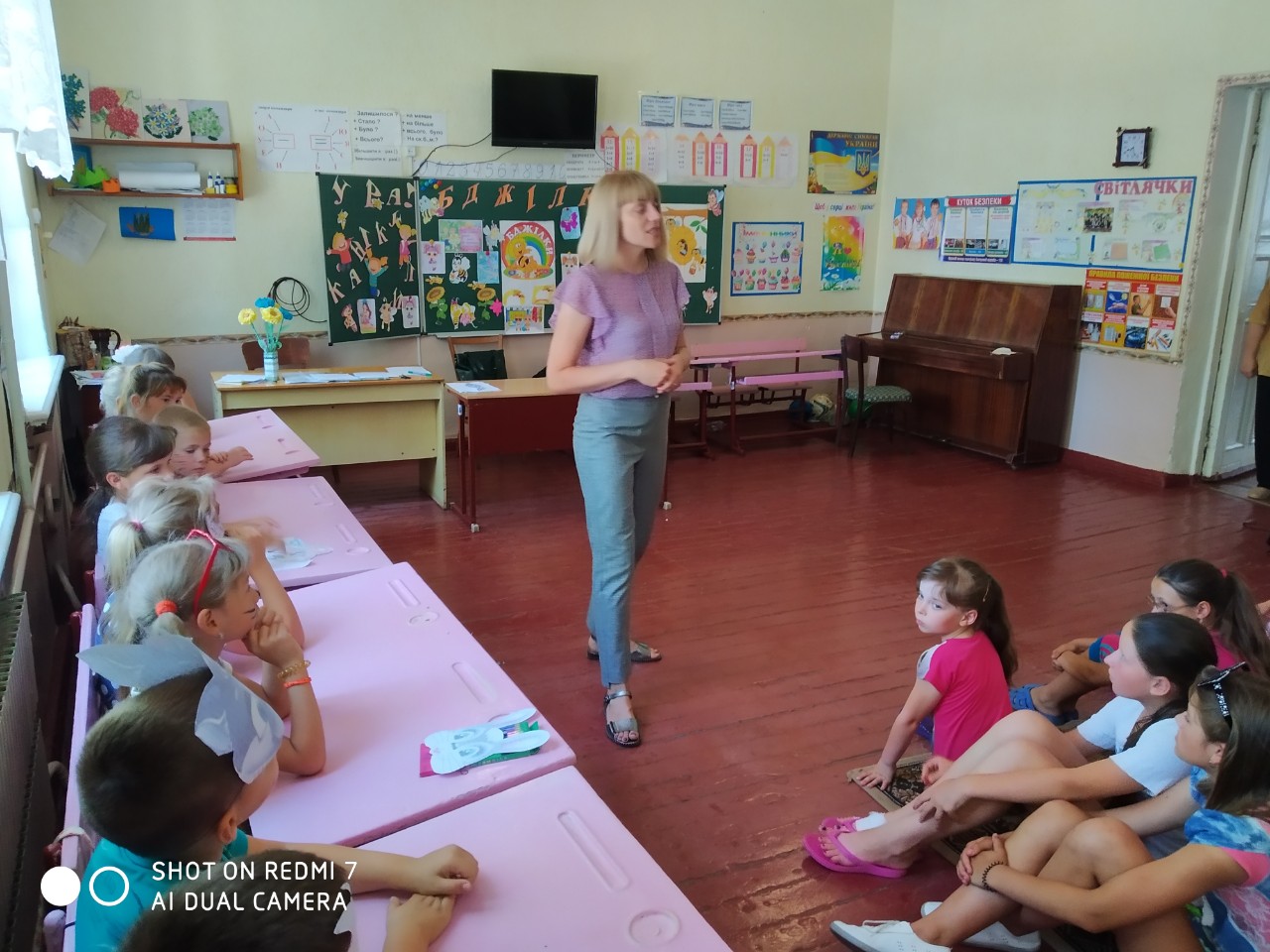 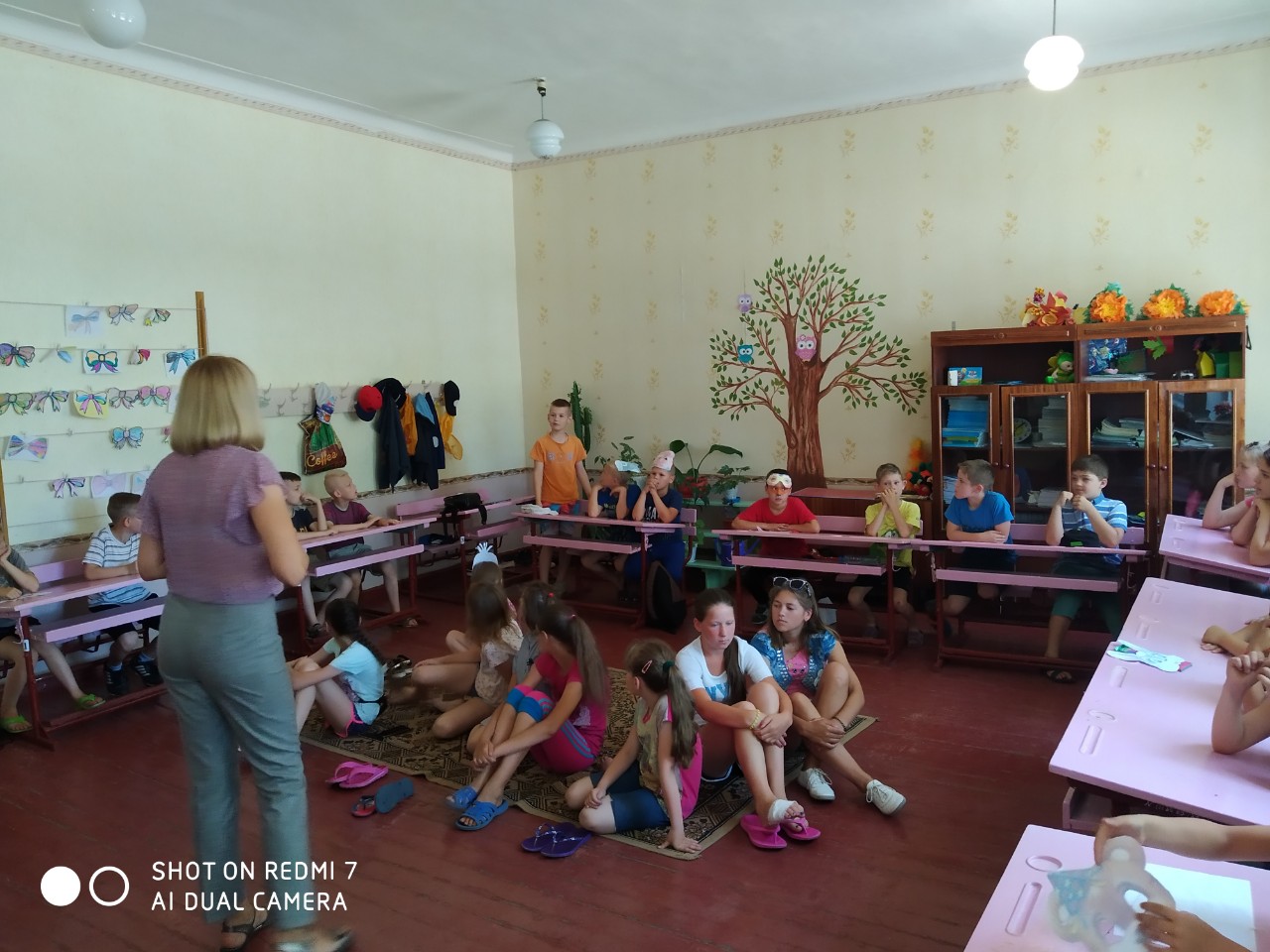 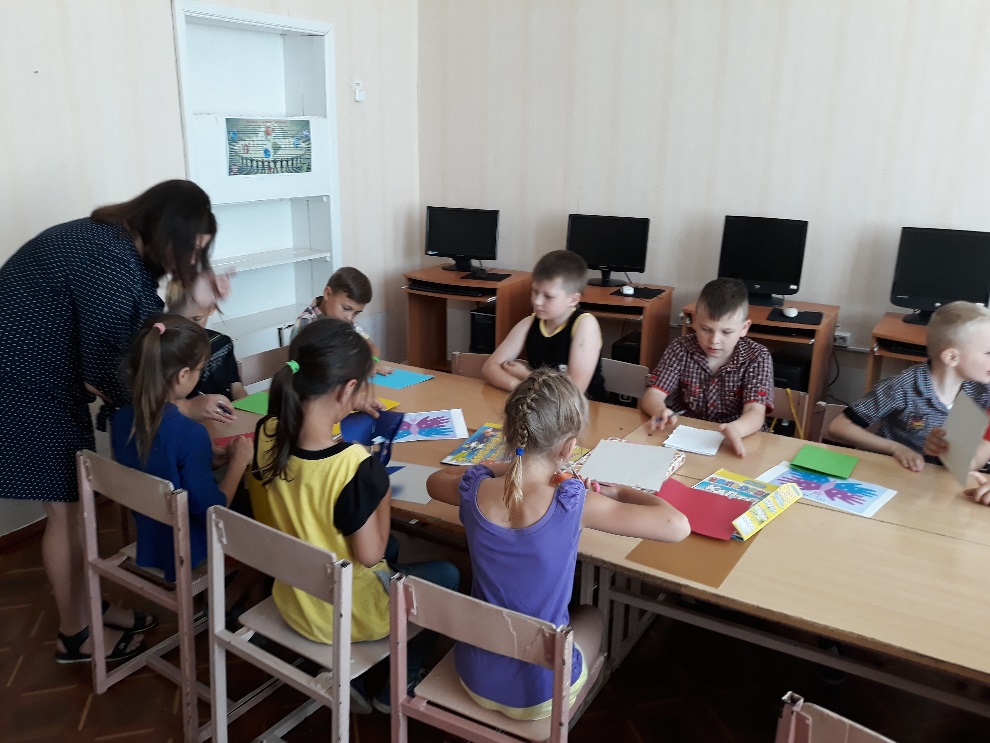 Гурток «Умілі ручки»
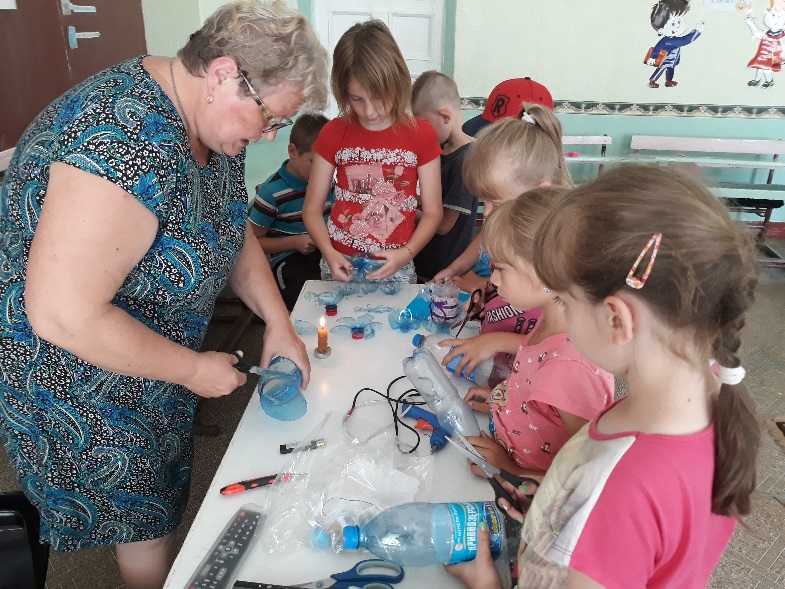 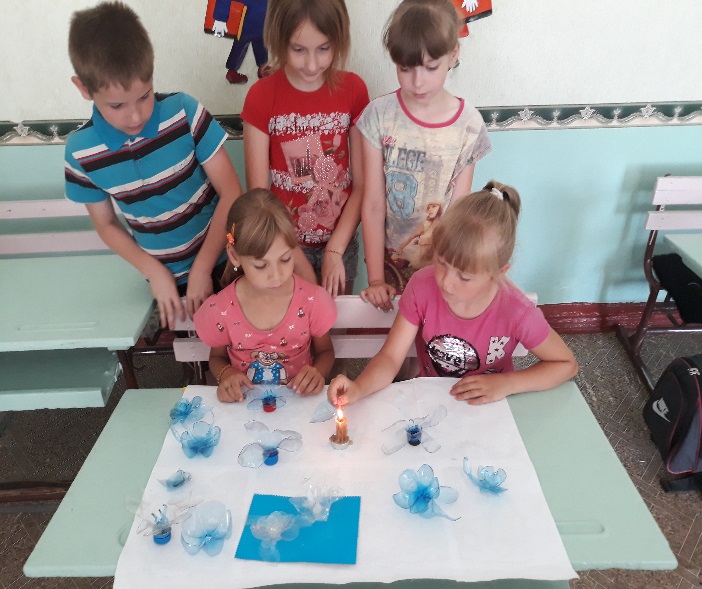 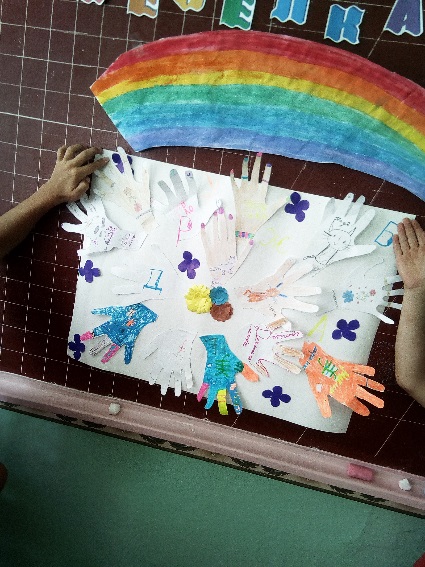 Психологічна година
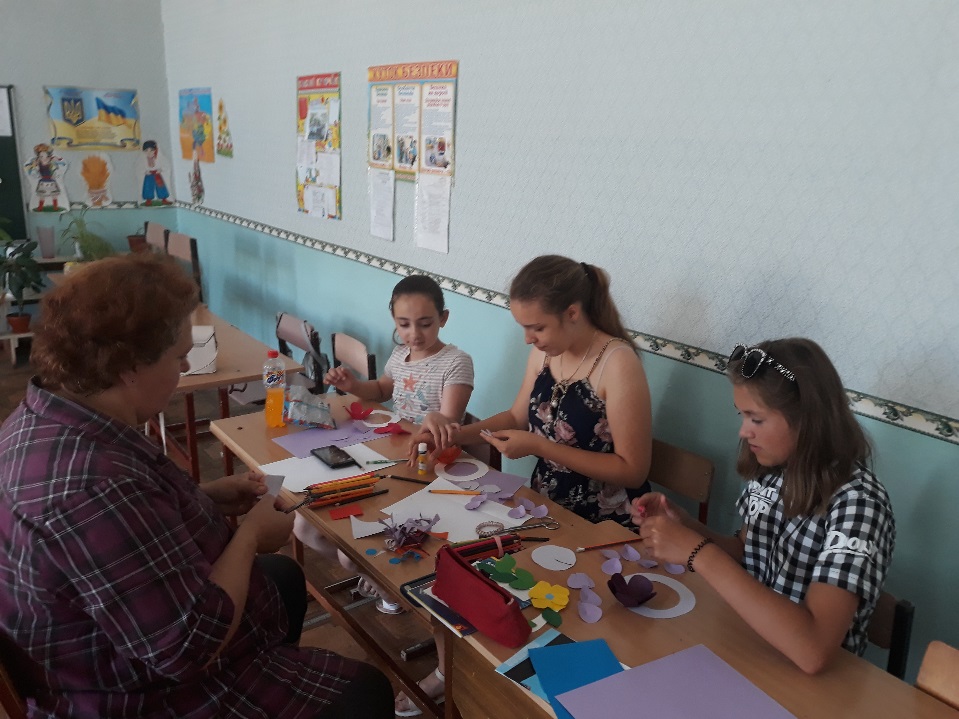 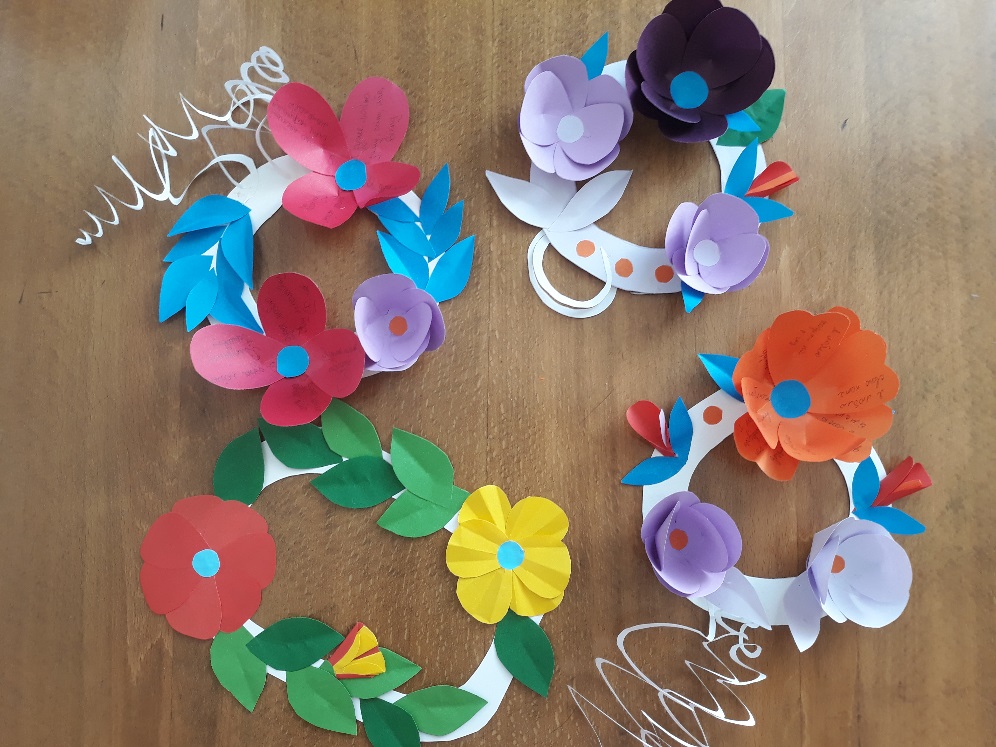 Заняття з елементами арт – терапії 
«Віночок добра та любові»
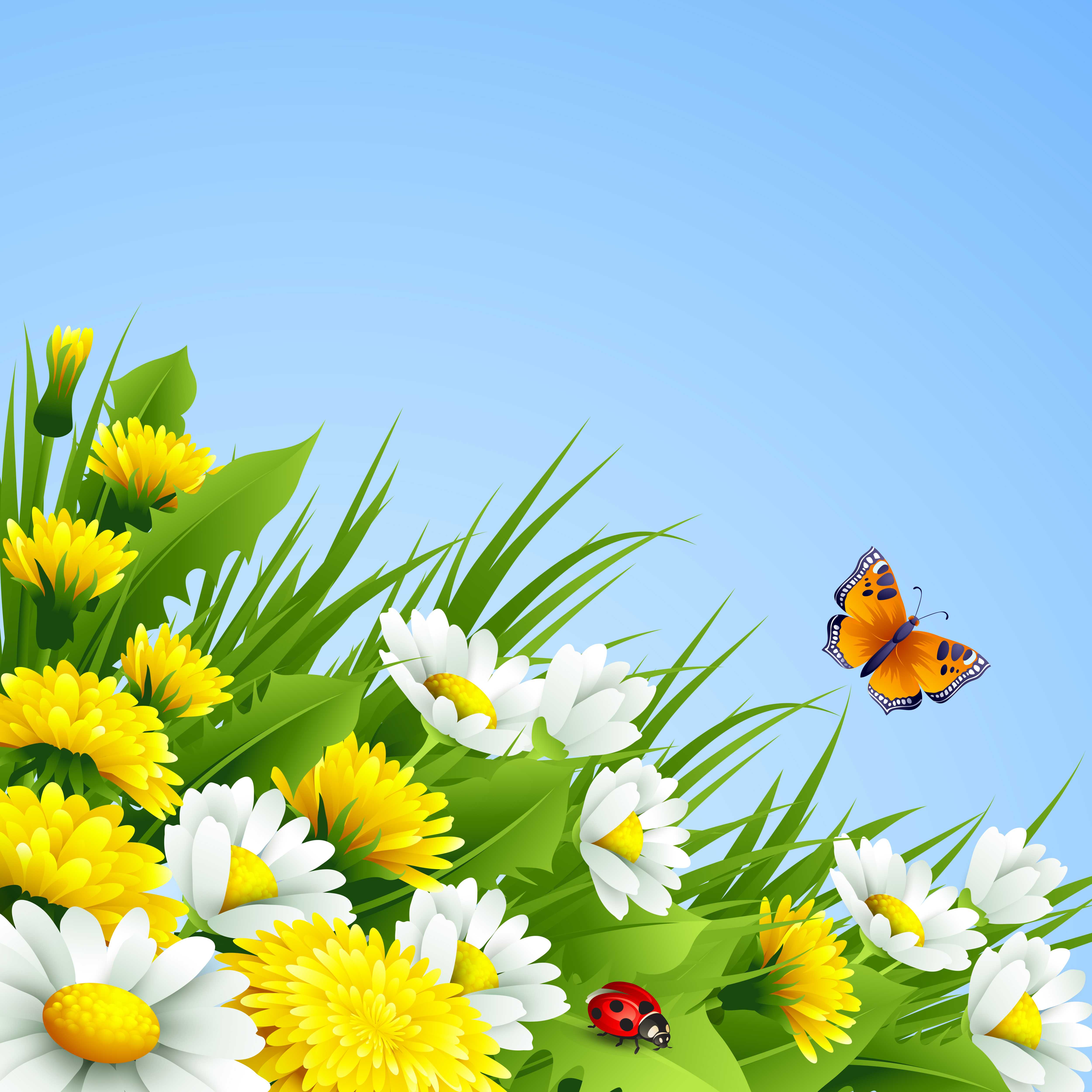 Зоряні досягнення
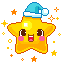 Всього відпочивало – 98 дітей.Діти пільгових категорій:
- малозабезпечених – 48;-дітей з інвалідністю  – 3;-діти - сироти – 5;
- діти батьки яких перебували в районах проведення АТО – 7;
- сім'ї, які опинилися в складних життєвих обставинах  - 10.
До нових зустрічей, таборе !
До нових зустрічей, таборе !
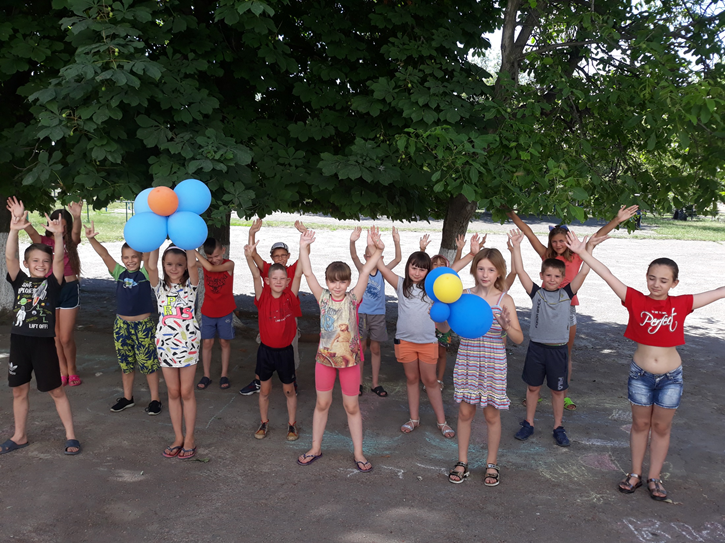 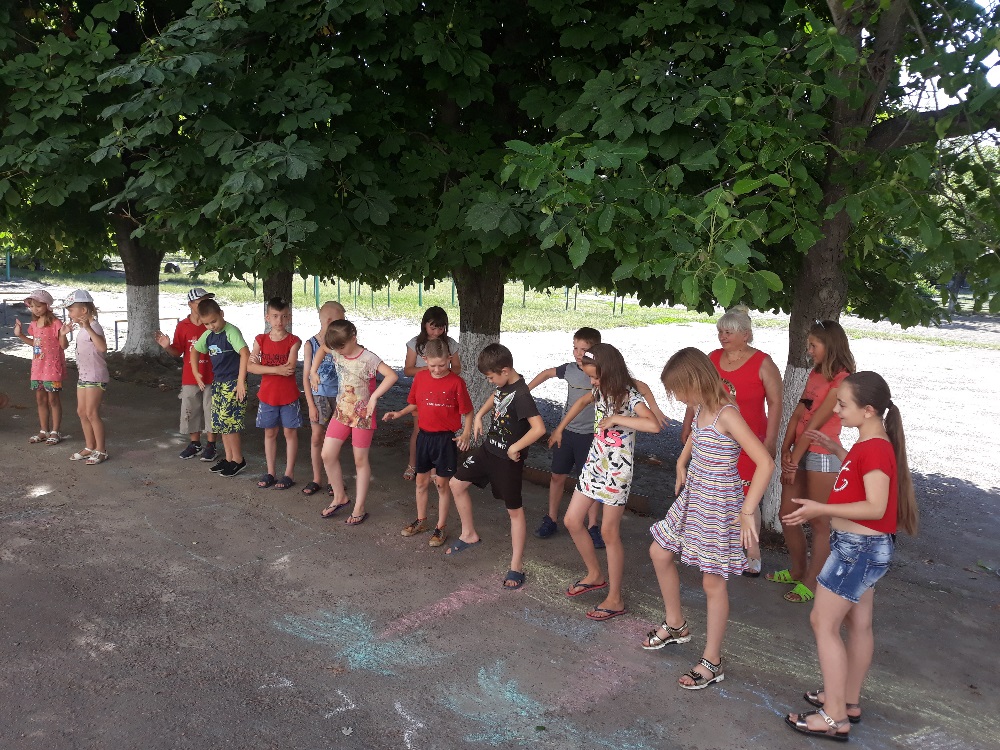 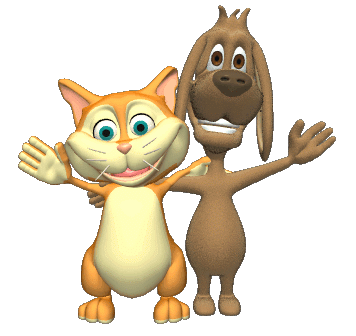